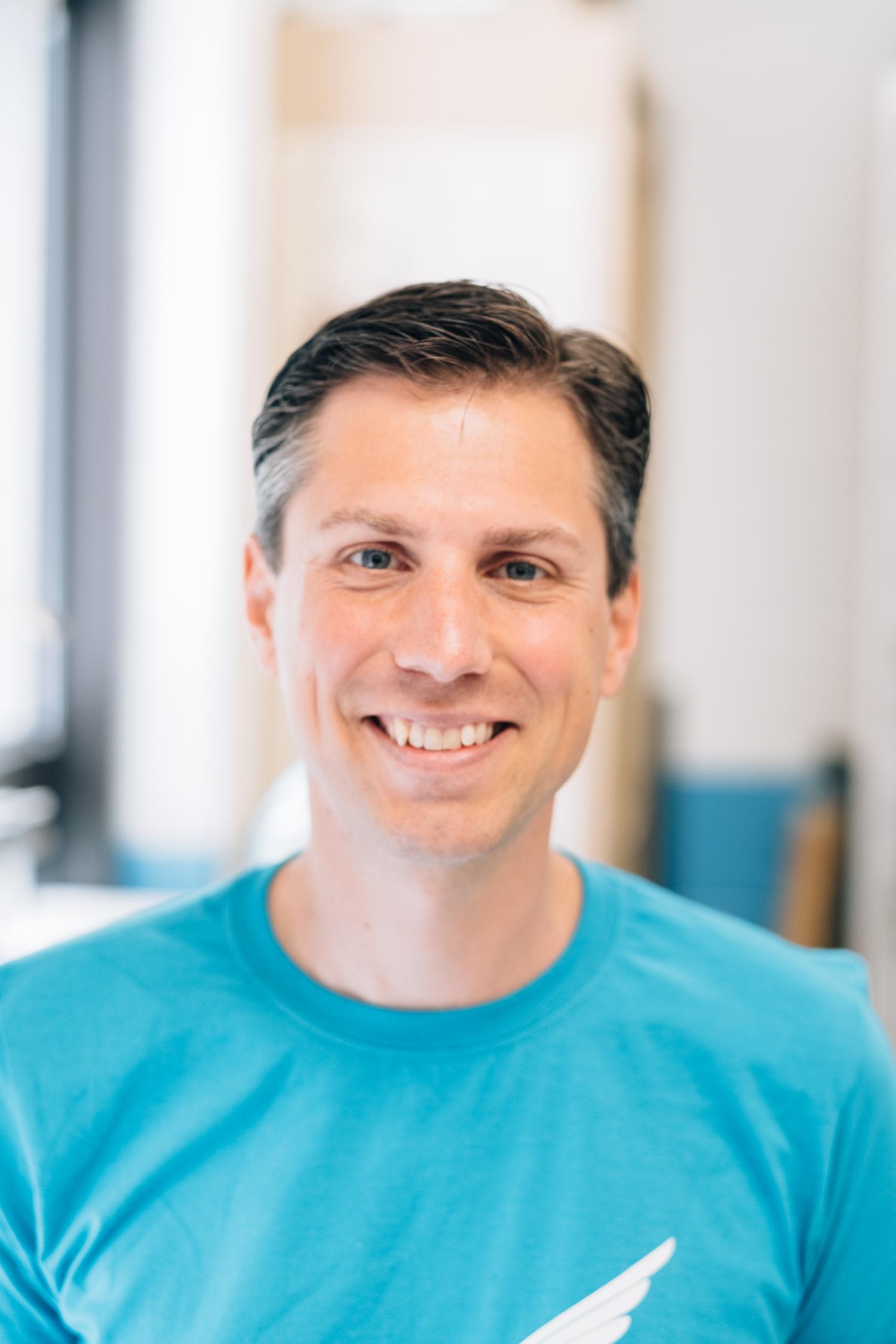 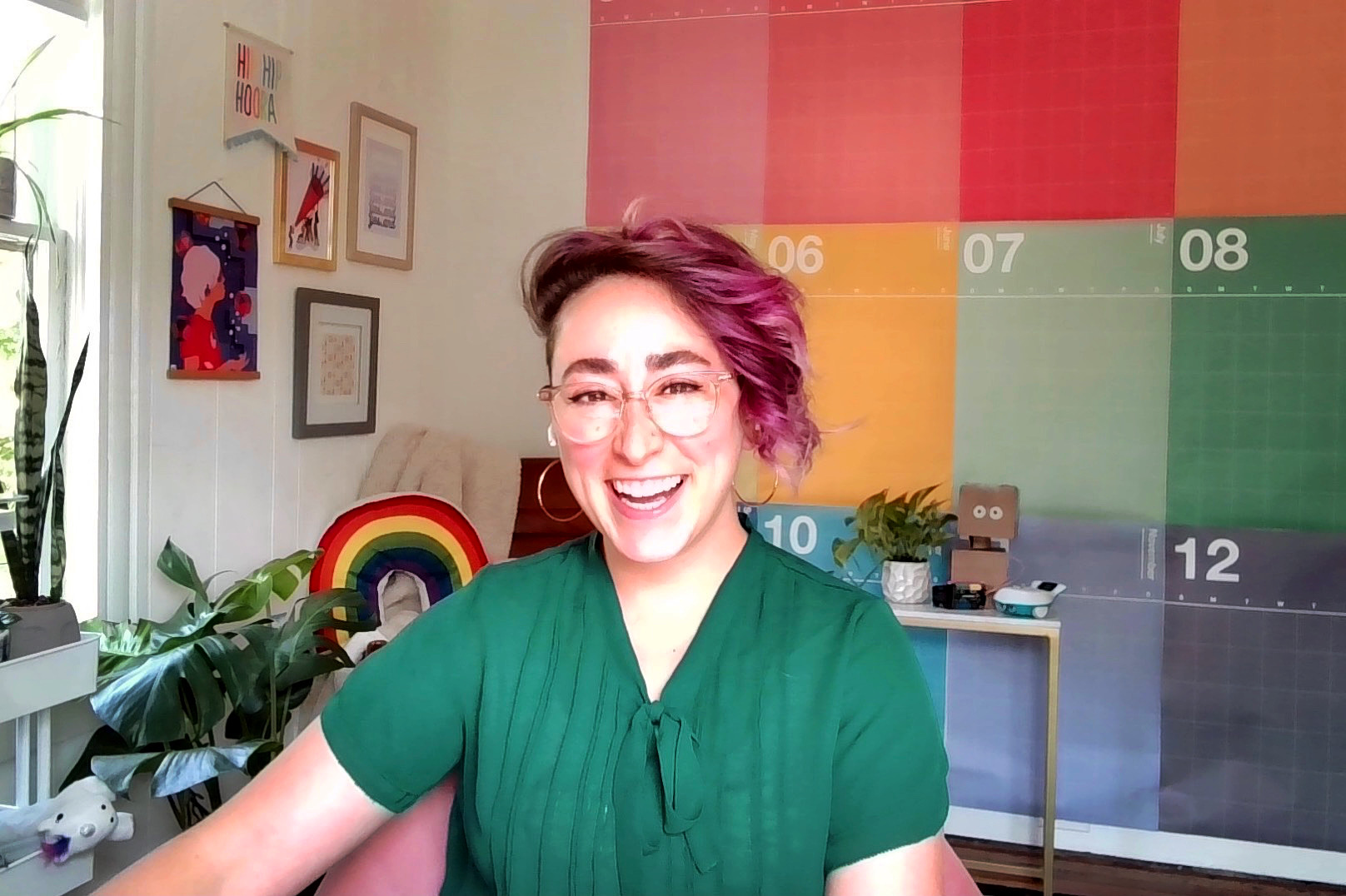 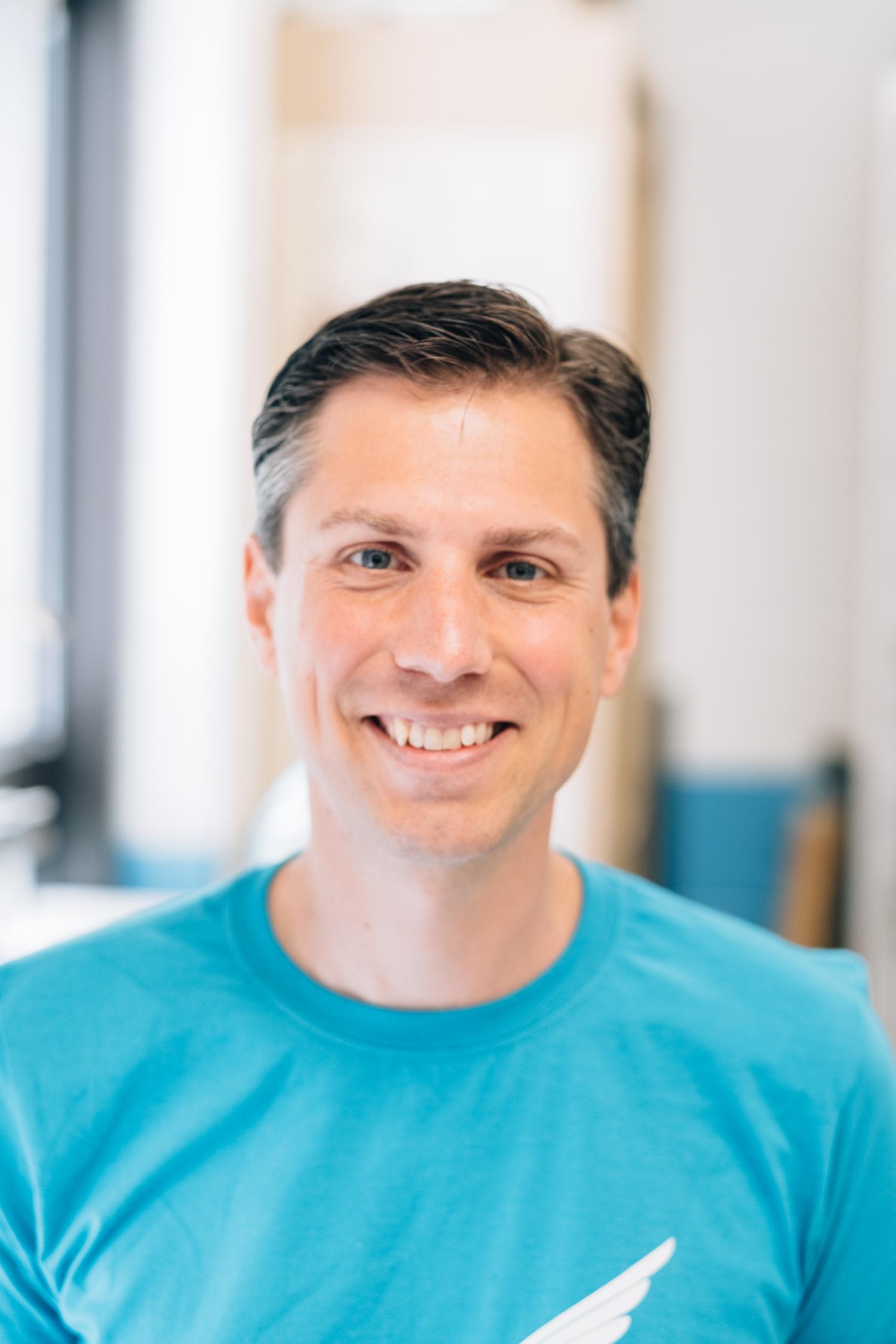 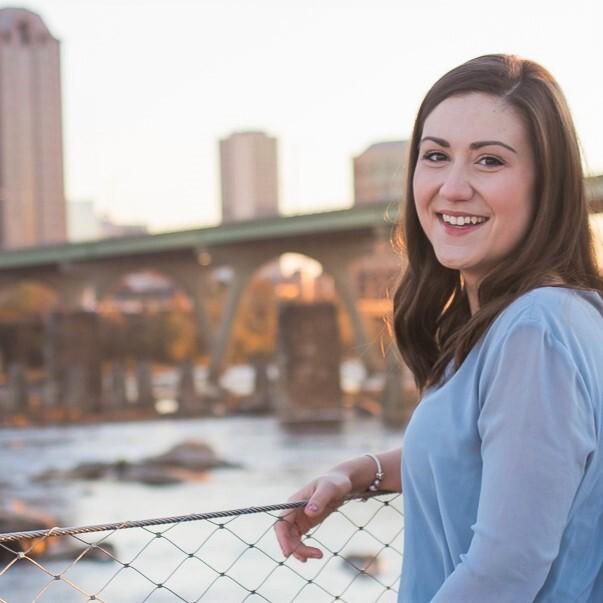 Sarah FitzHenry
Learning and Community Manager
Jenna Kindler
Business Manager
Social Emotional Learning with Robotics
Outline
Link to slides: https://bit.ly/BirdBrainSEL
Meet BirdBrain Technologies
Meet our robots
Highlighting SEL through robotics
Accelerated learningthrough robotics
Free teacher resources
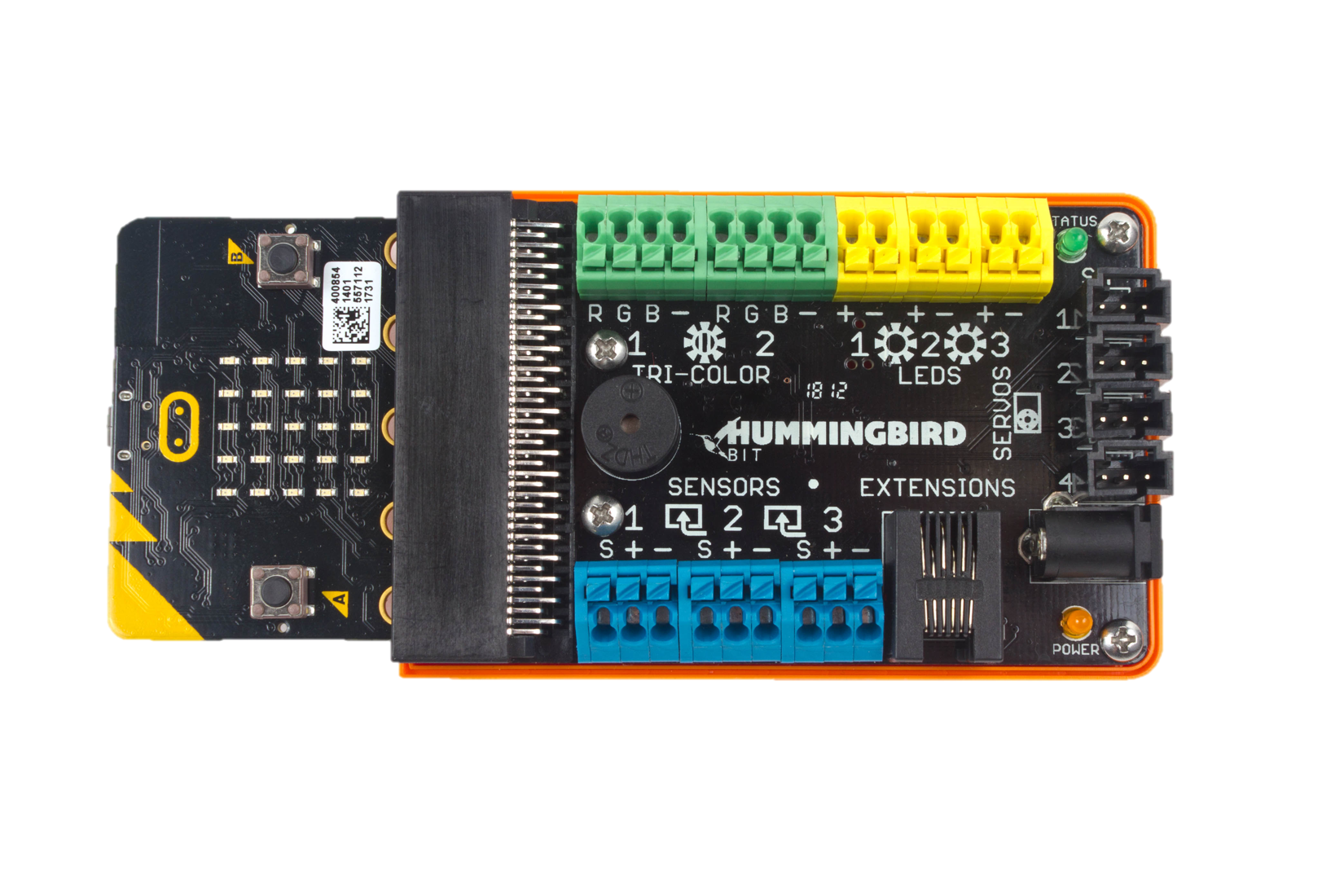 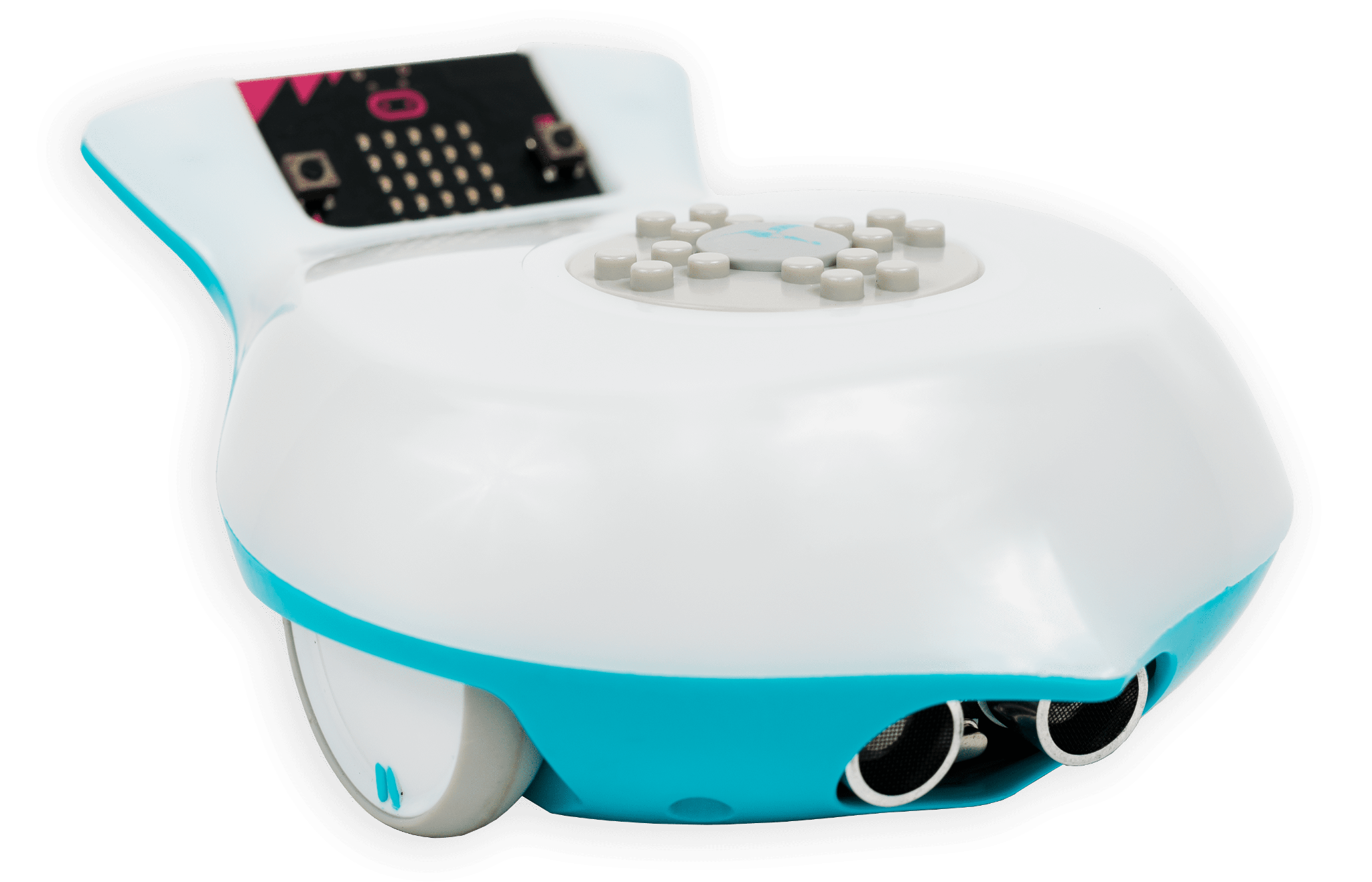 BirdBrain Technologies
Spun out of the  Robotics Institute at Carnegie Mellon University
Created to promote gender equality and diversity in computer science and robotics
Research is funded by the National Science Foundation
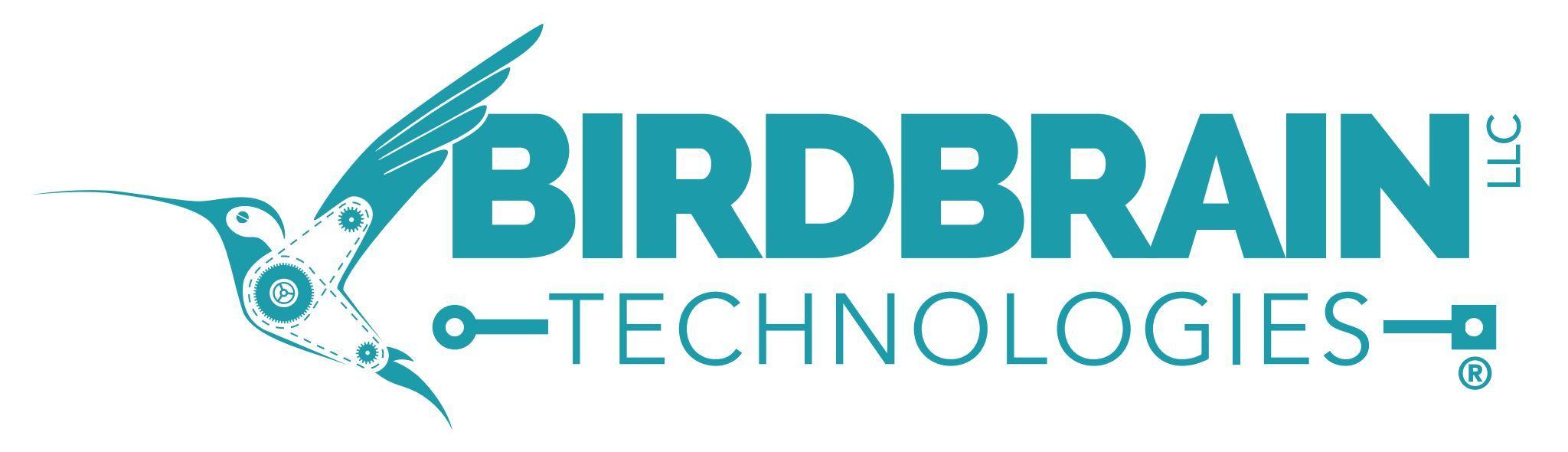 Believe that the best way to reach students is by supporting teachers - which is why all of our resources are FREE!
Believe that robotics is fun, creative, and for everyone!
Eleven year-old company based in Pittsburgh, with remote workers along the east coast
BirdBrain’s Mission
Our mission is to inspire 
deep and joyful learning 
in all students through creative robotics.
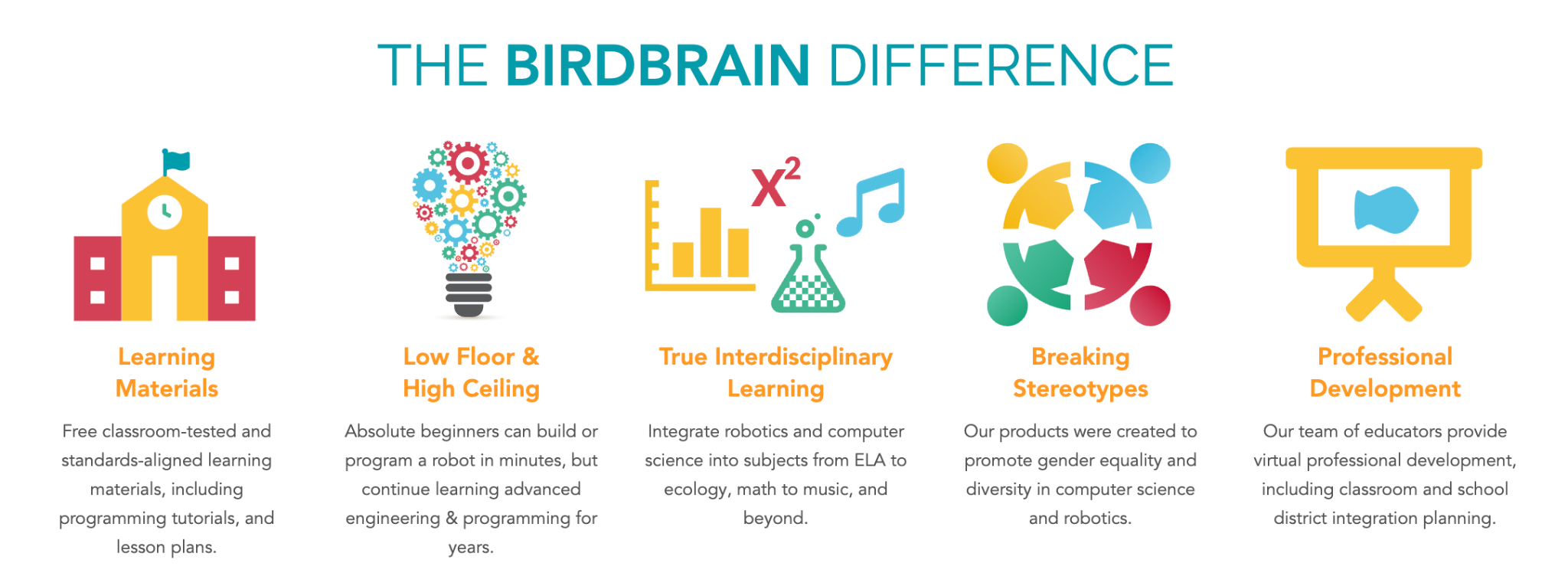 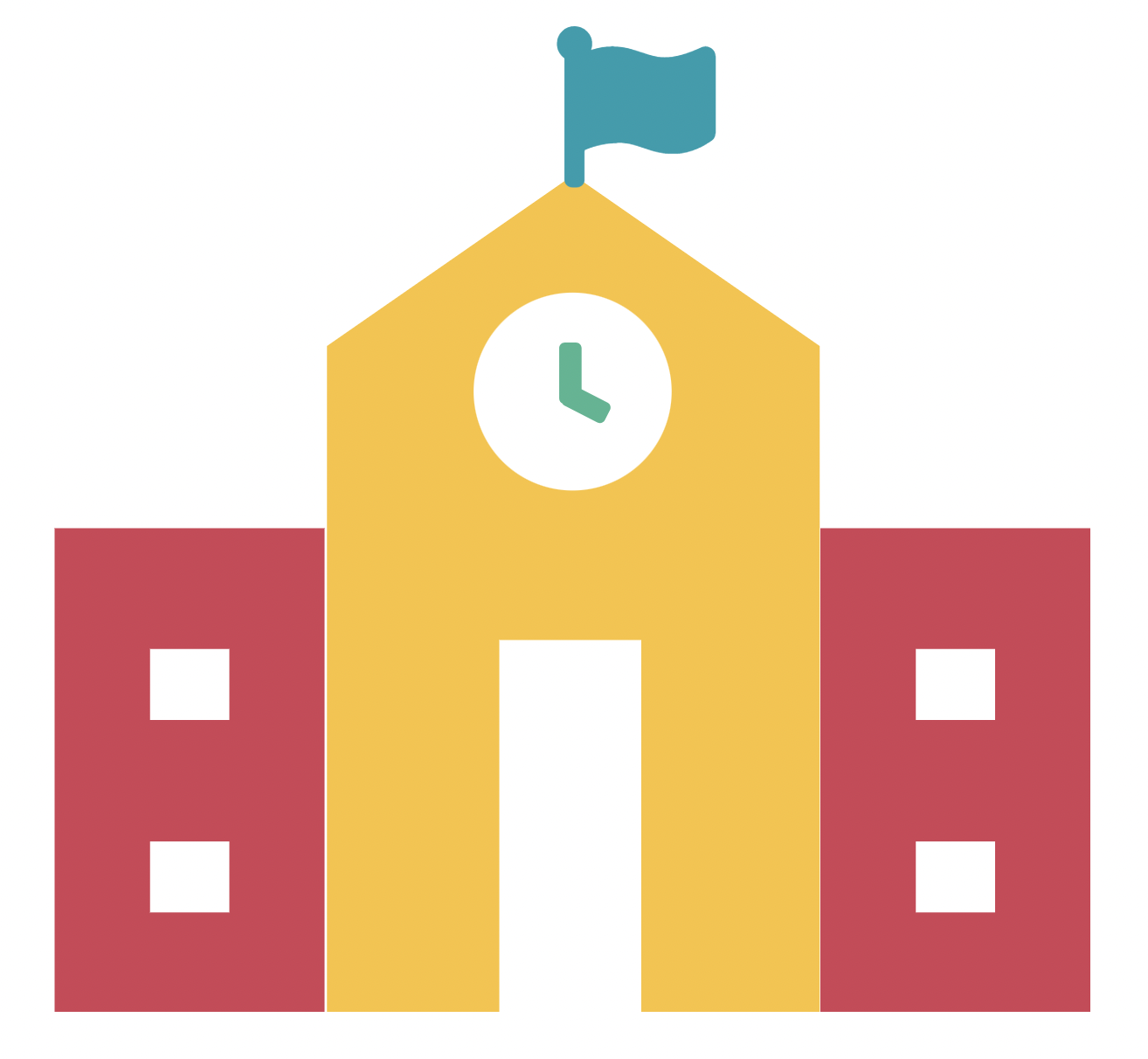 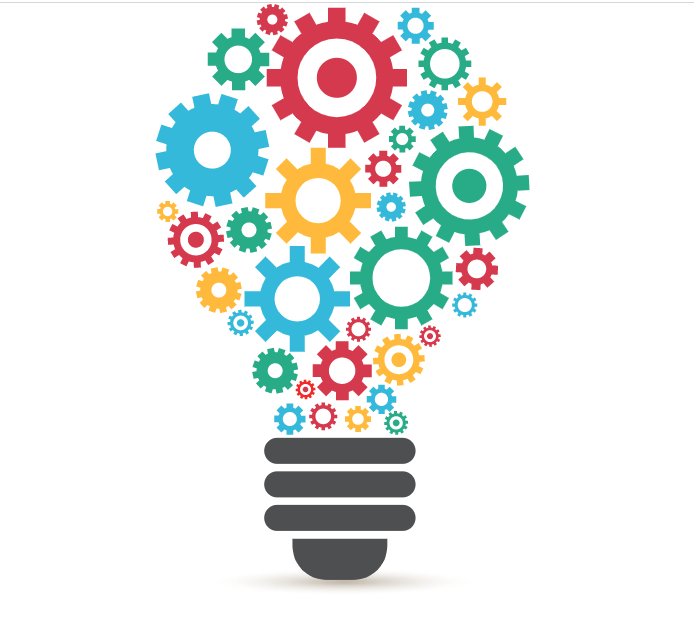 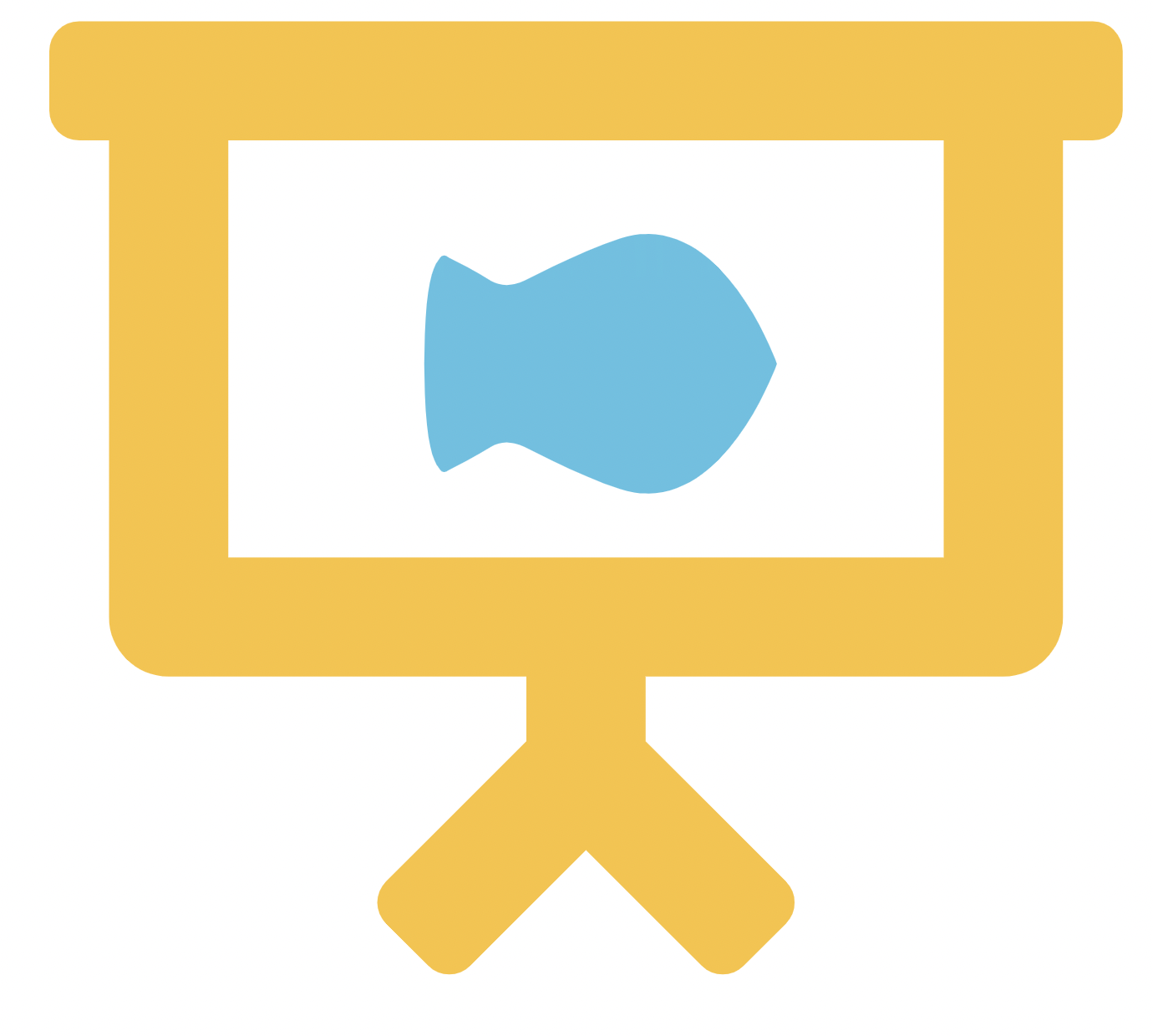 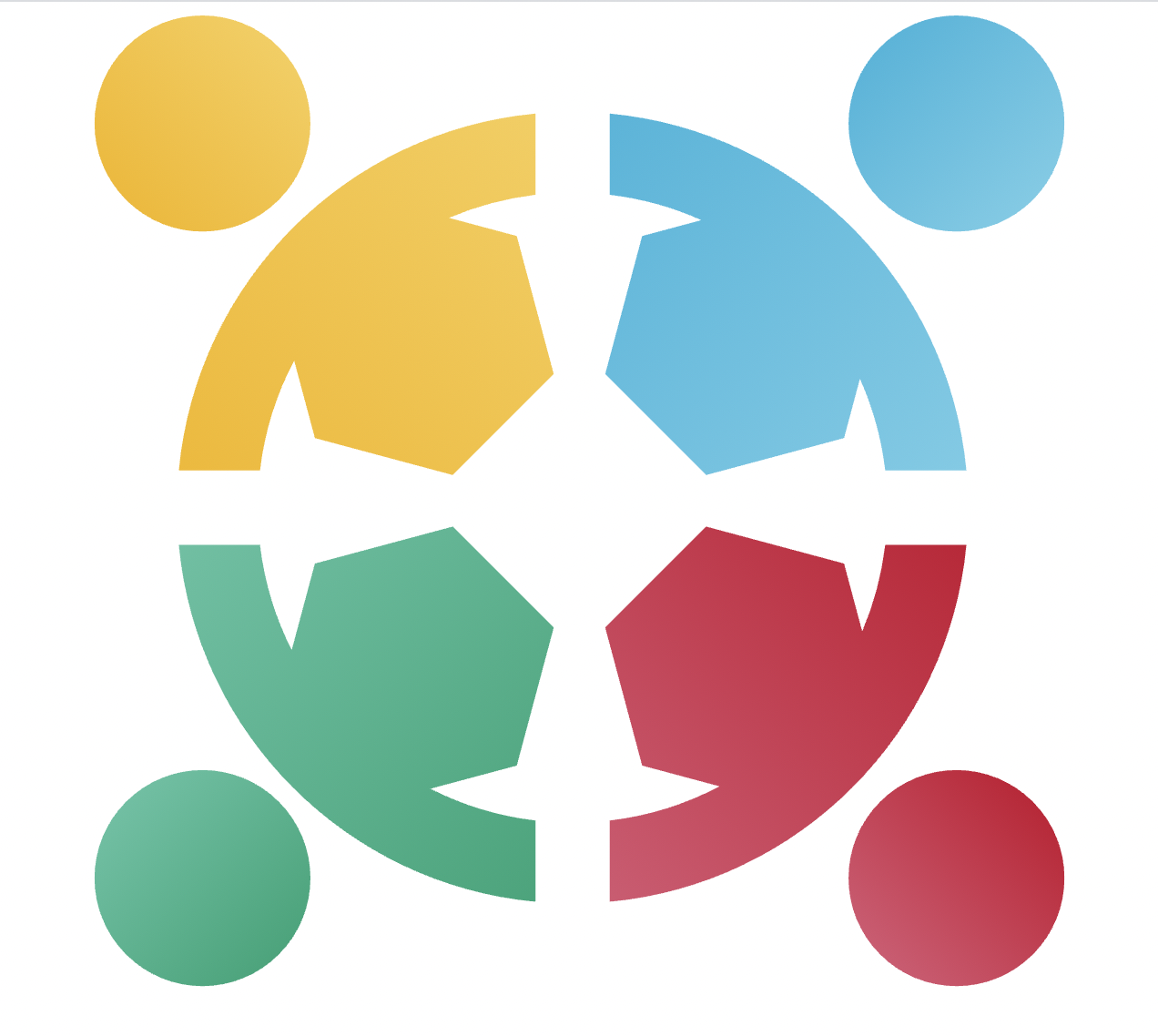 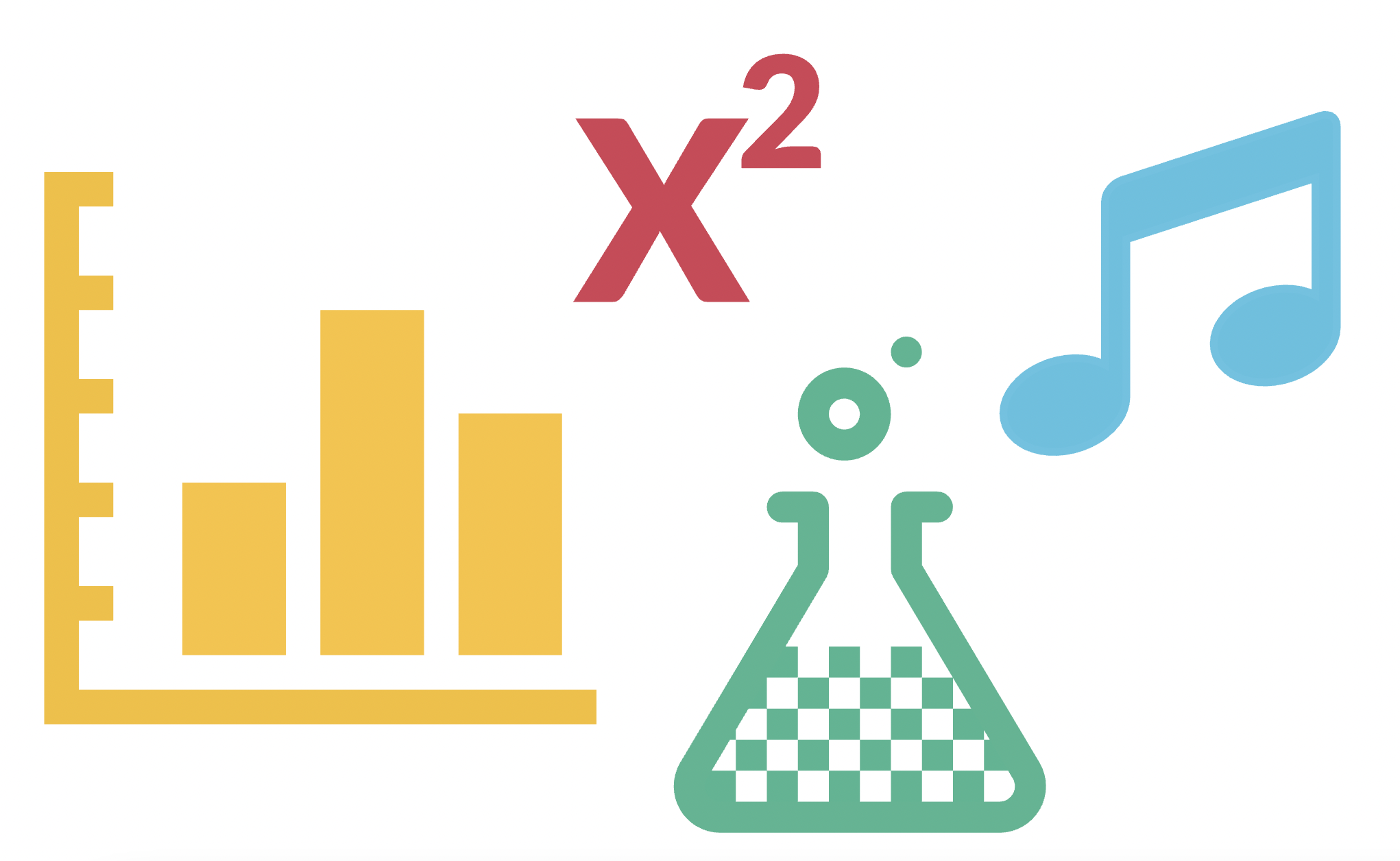 Low Floor & High Ceiling

Absolute beginners can build or program a robot 
in minutes, but continue learning advanced engineering & programming for years.
True Interdisciplinary Learning

Integrate robotics and computer science into subjects from ELA to ecology, math to music, 
and beyond.
Learning materials

Free classroom-tested and standards-aligned learning materials, including programming tutorials, and lesson plans.
Breaking Stereotypes

Our products were created to promote gender equality and diversity in computer science and robotics.
Professional Development

Our team of educators provide virtual professional development, including classroom and school district integration planning.
Robotics is...
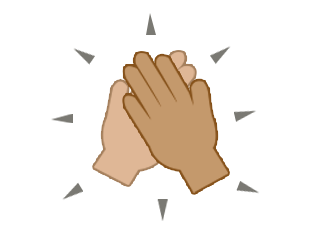 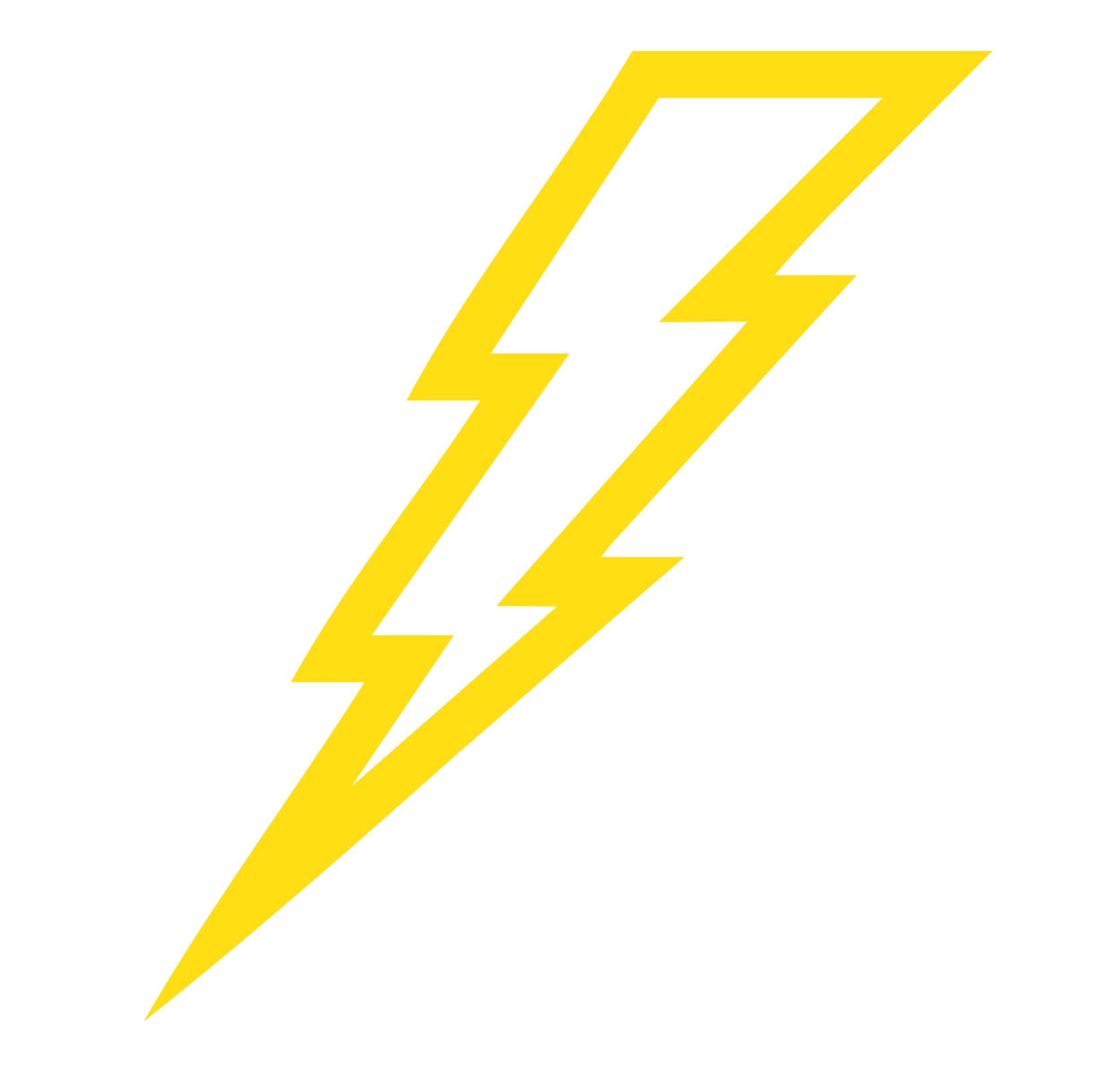 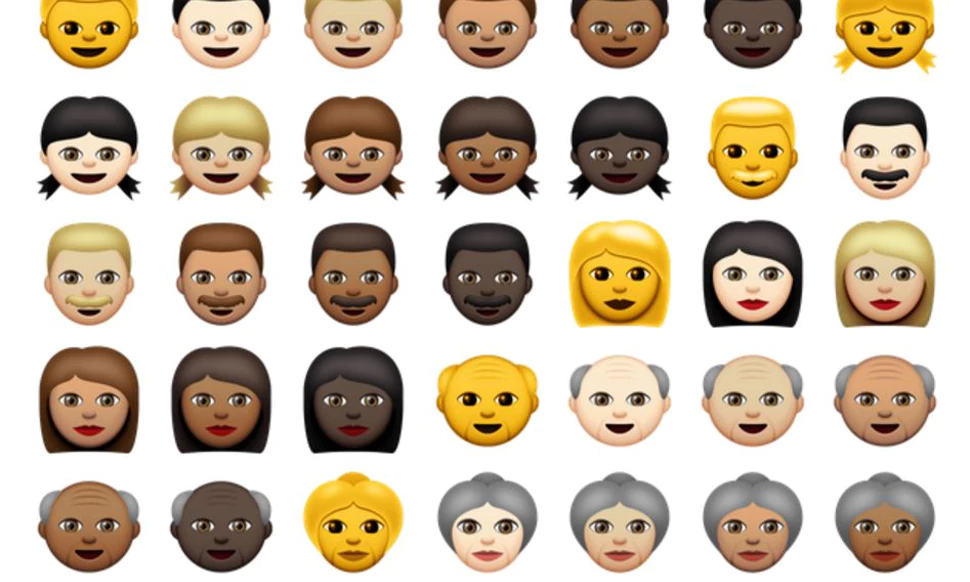 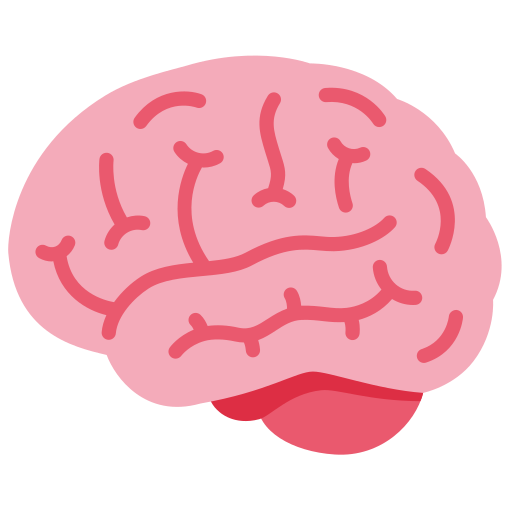 Collaborative
Creative
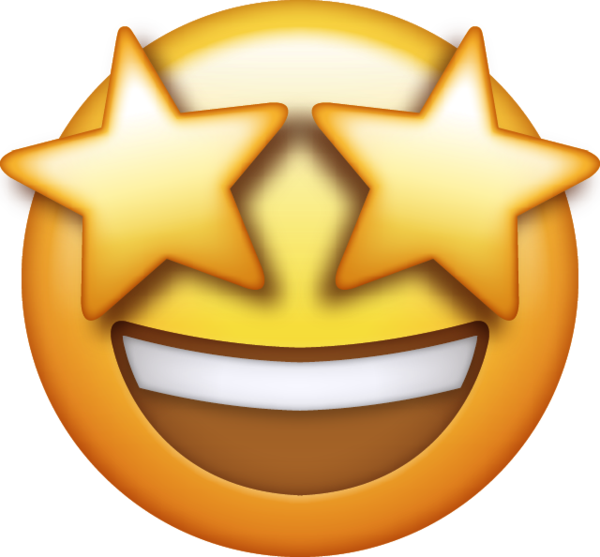 For EVERYONE!
Engaging
Robotics means...
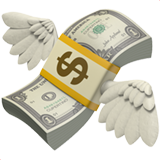 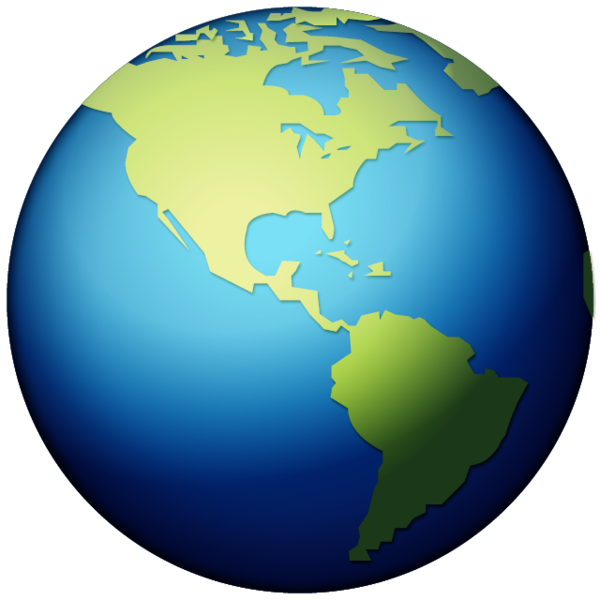 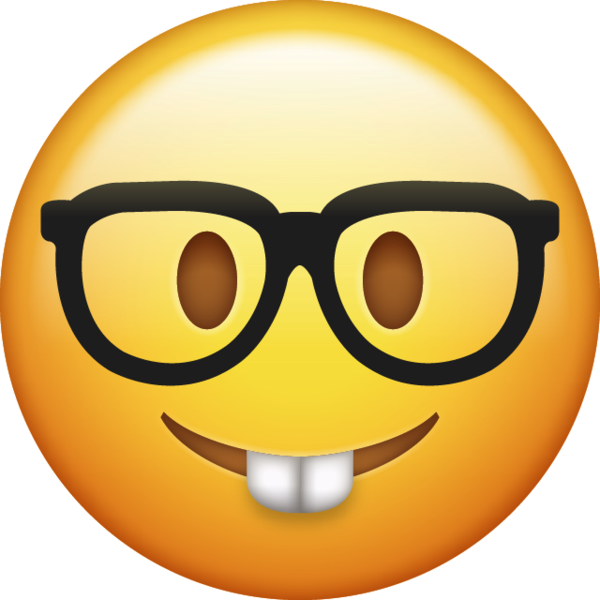 Innovation
Real-World Connection
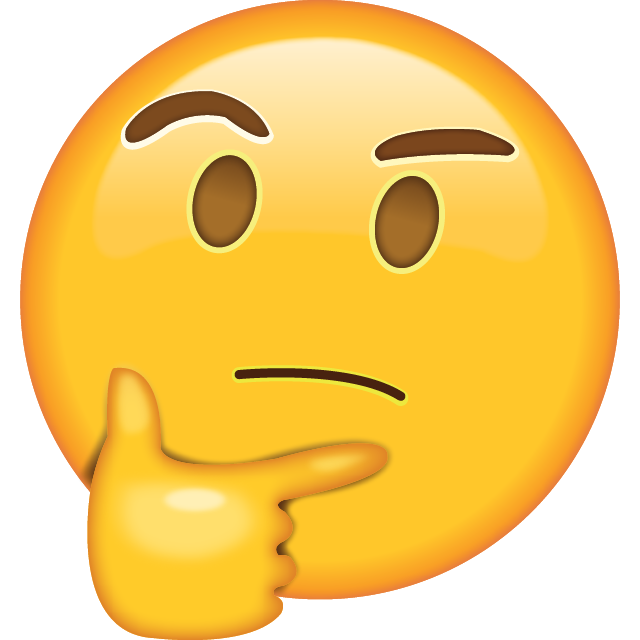 Patience & Persistence
Let’s meet the robots!
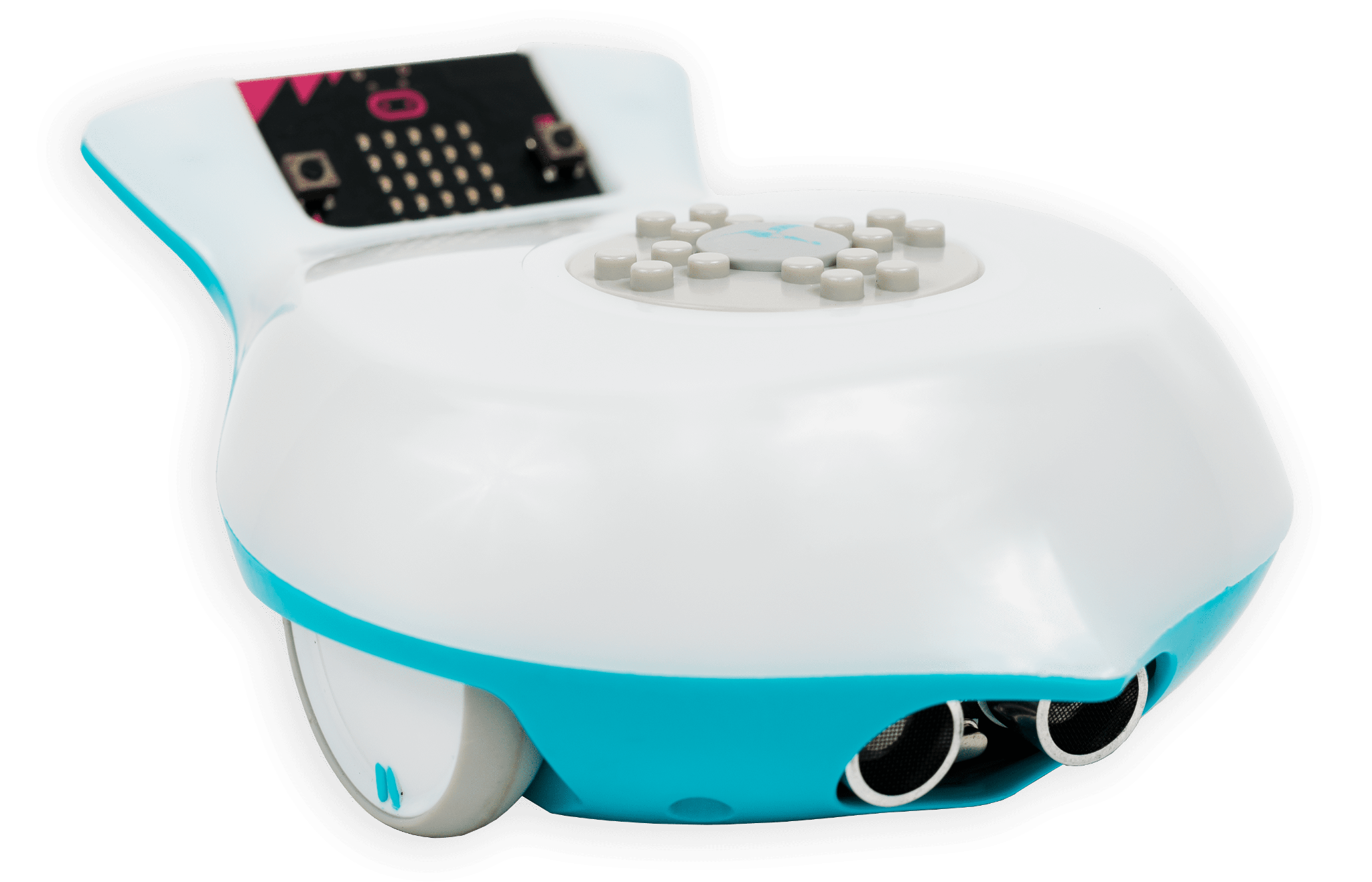 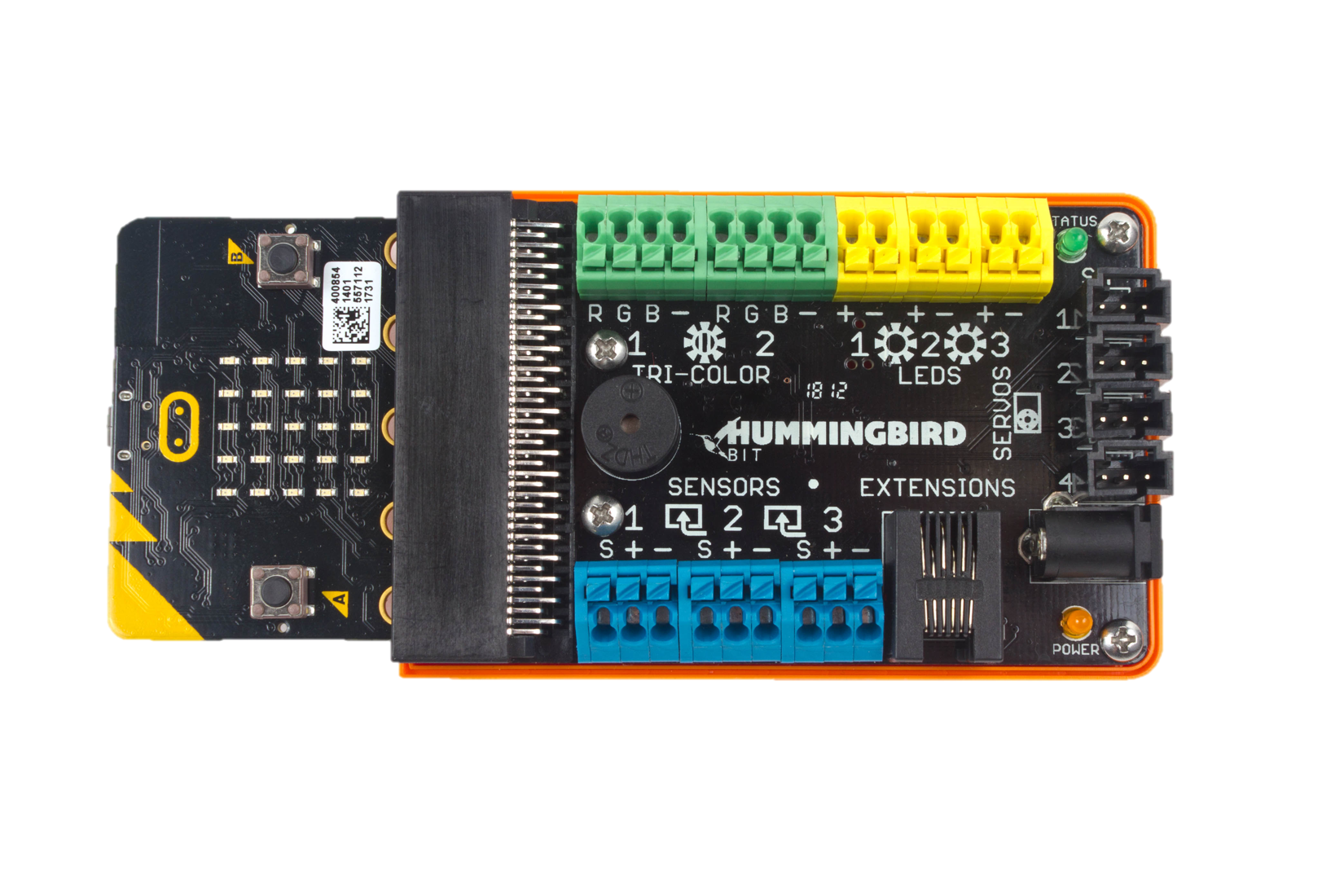 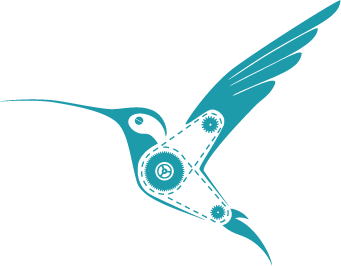 Finch Robot 2.0
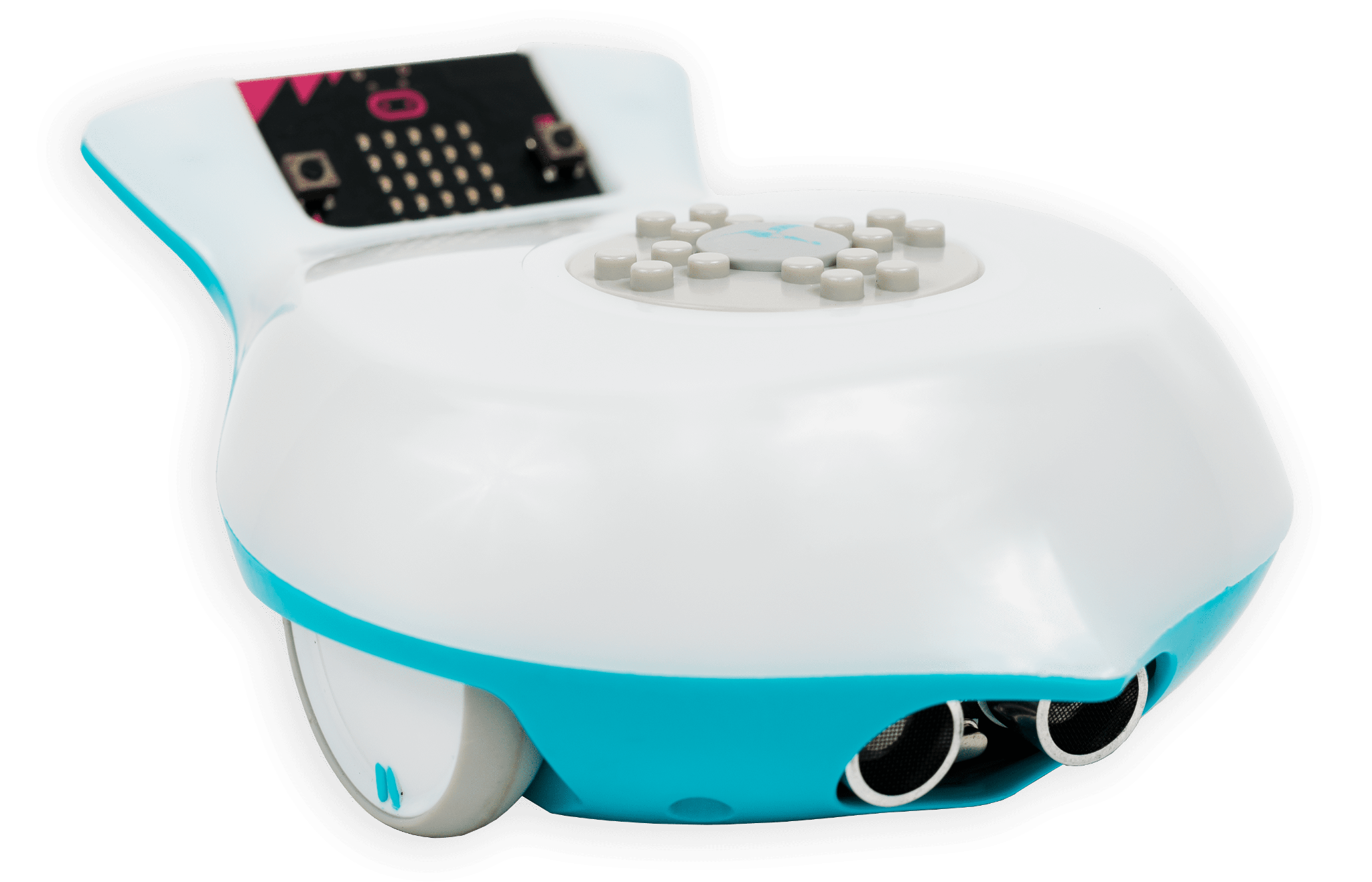 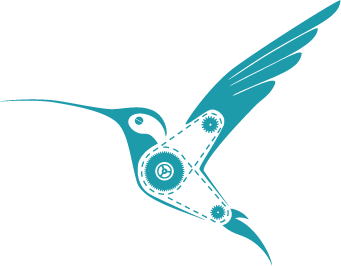 Finch Robot 2.0
Bring CS to life from kindergarten to college
Integrates 10 years of teacher feedback about Finch 1
Flexible across multiple devices and programming languages
Incredibly versatile robot that grows with students
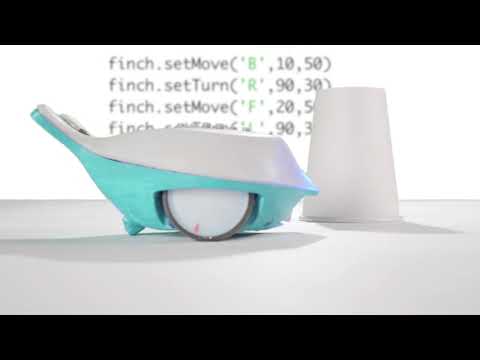 The Finch Robot 2.0 - Features
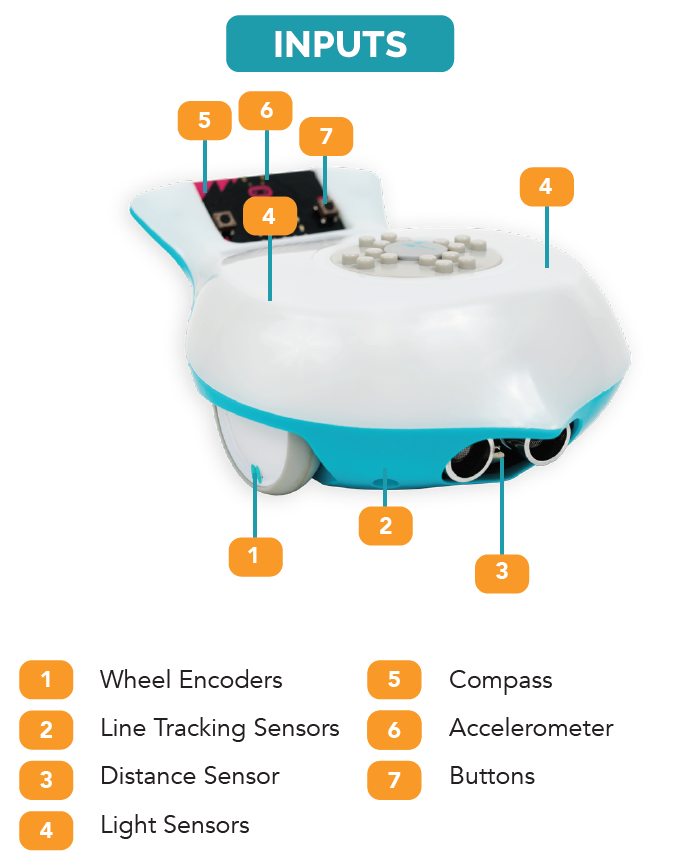 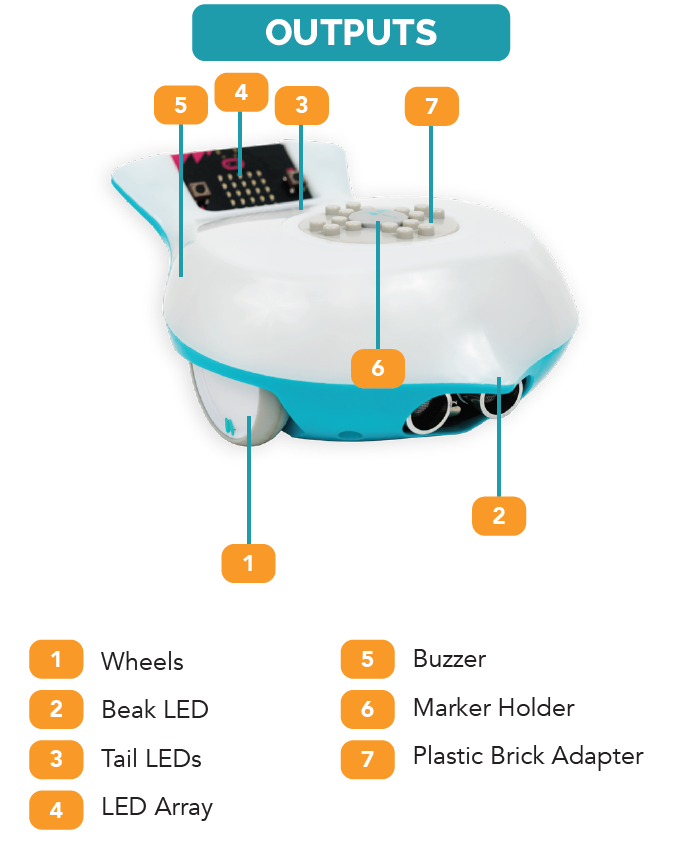 Finch Robot 2.0 - Features
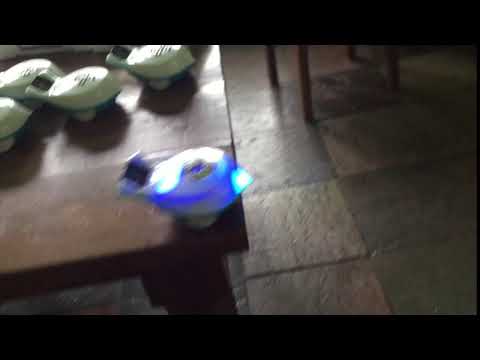 Durable Design
Built around BBC micro:bit
7+ hour battery
Comes with 30+ activities, PD courses, and coding tutorials, all free!
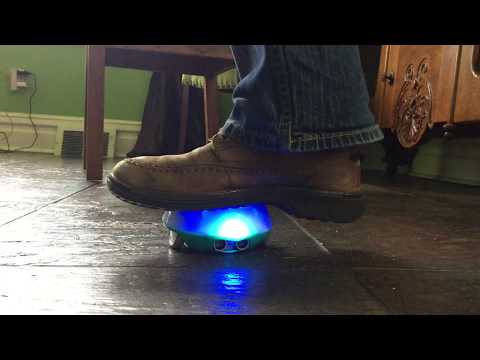 Hummingbird Robotics Kit
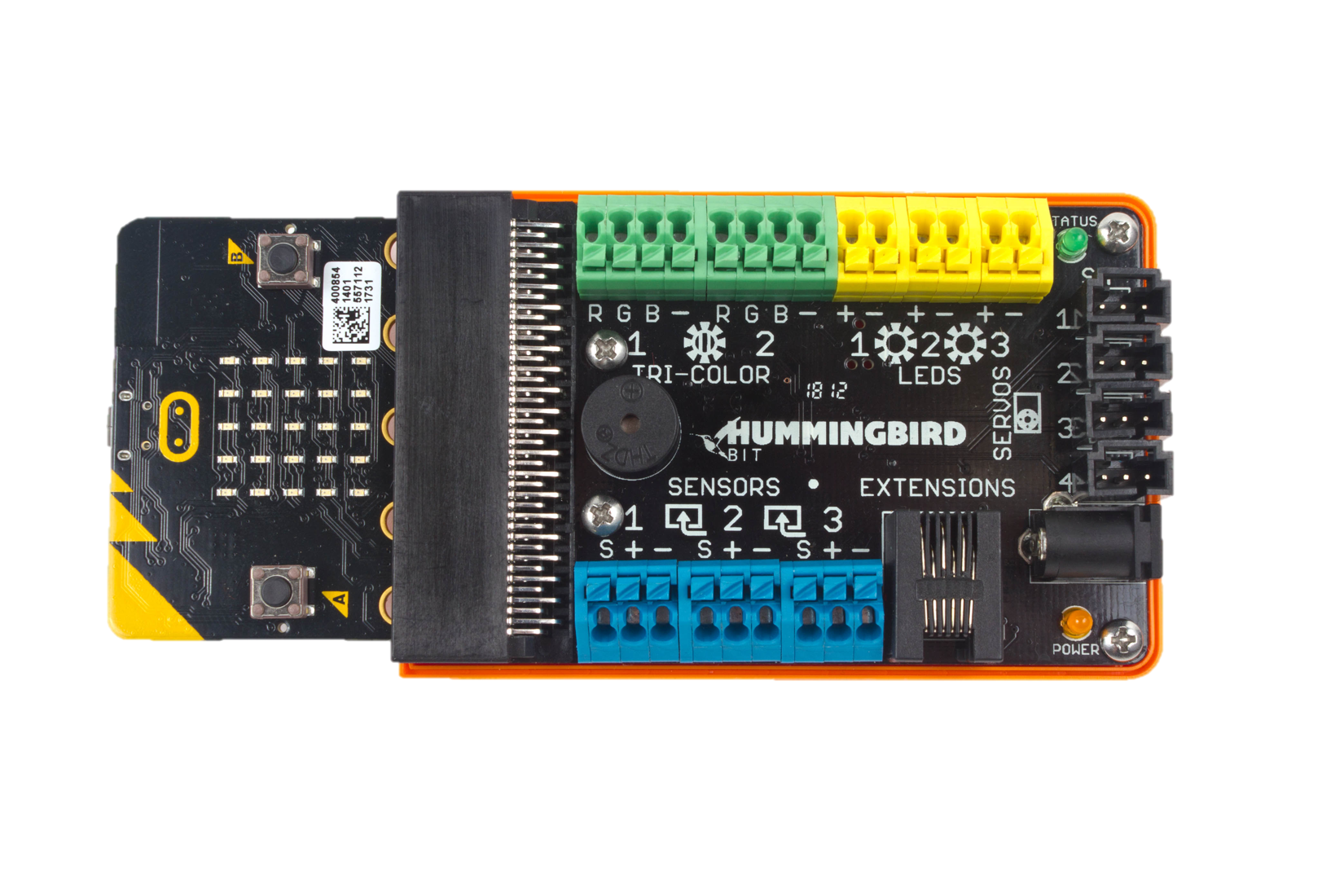 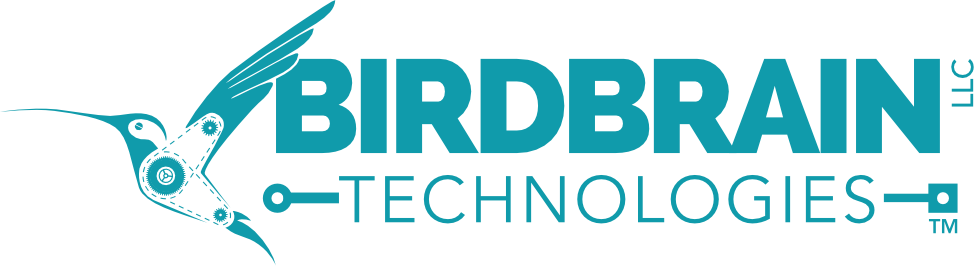 Hummingbird Robotics Kit
Hands-on CS for 4th gradeand up
21st century skills and STEAM in every classroom,and every subject!
No experience required
Designed to work withfriendly and familiarcraft materials, recycled materials
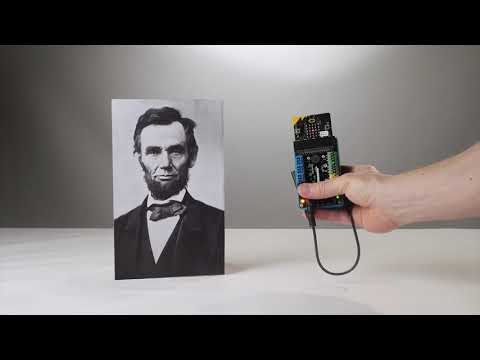 Hummingbird Features
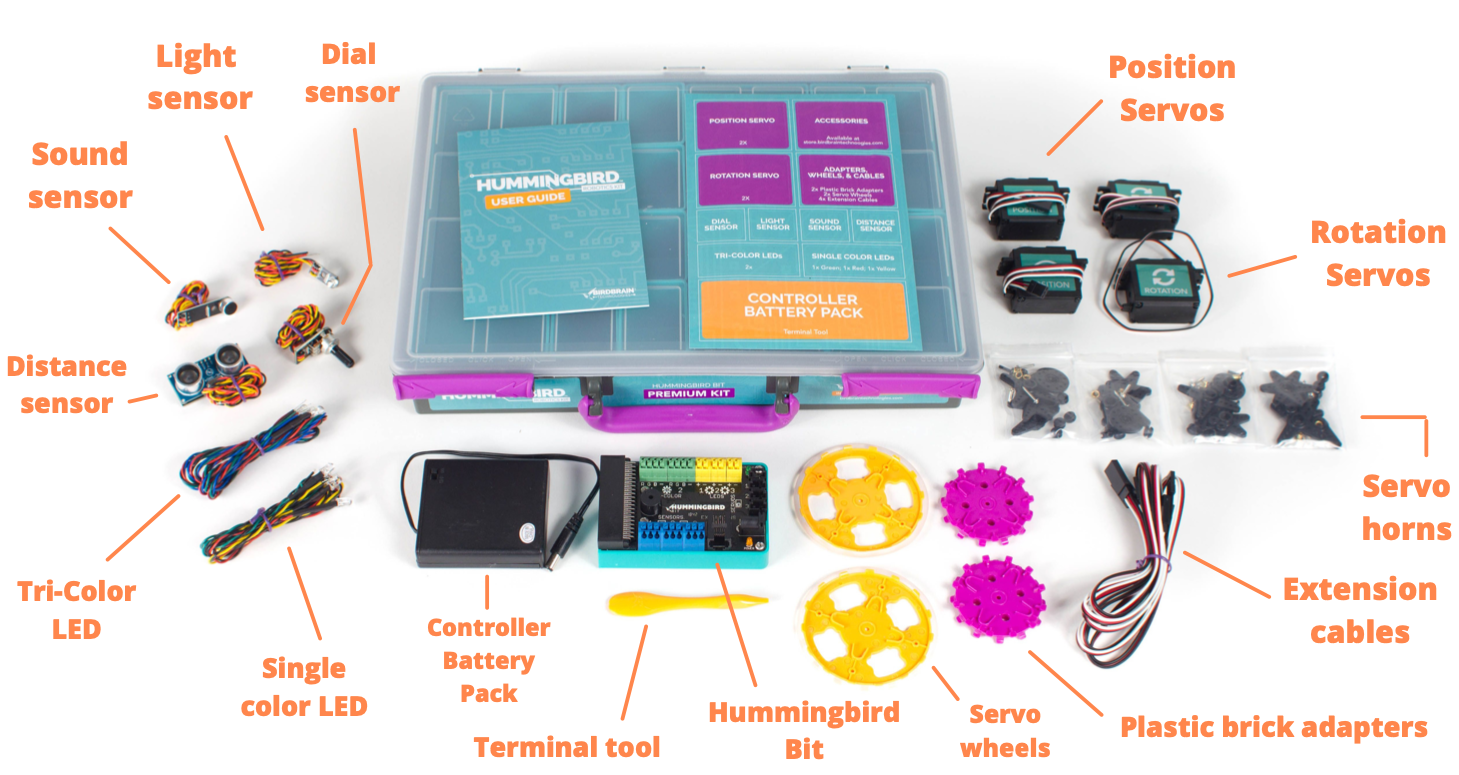 Incredible Flexibility
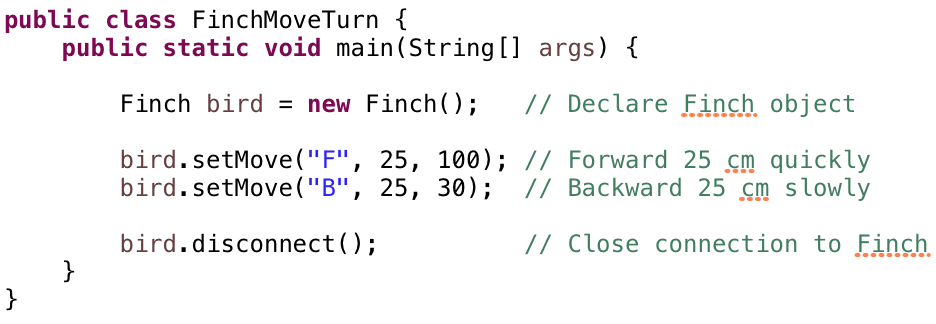 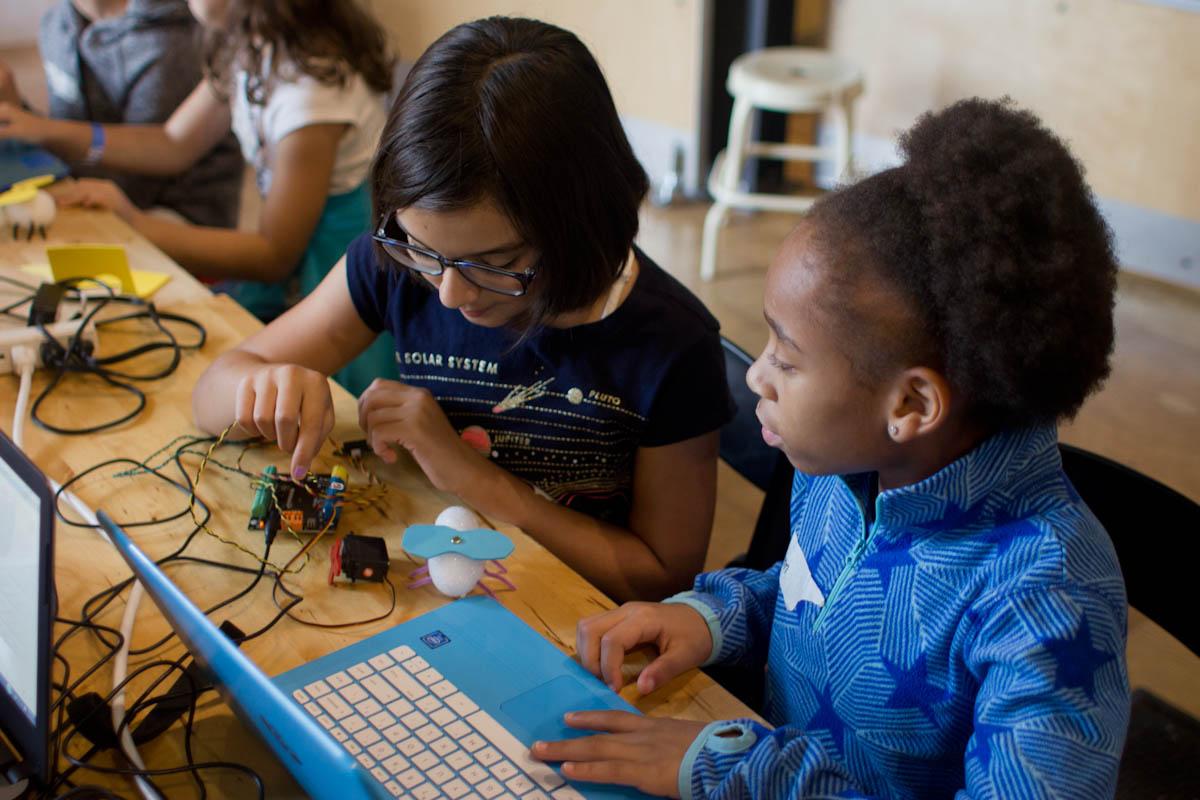 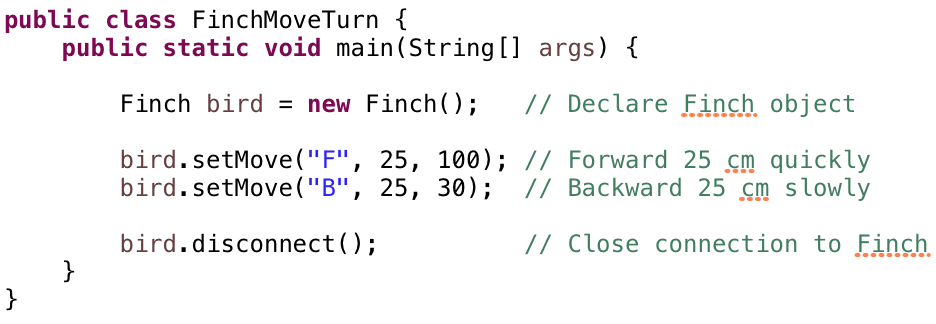 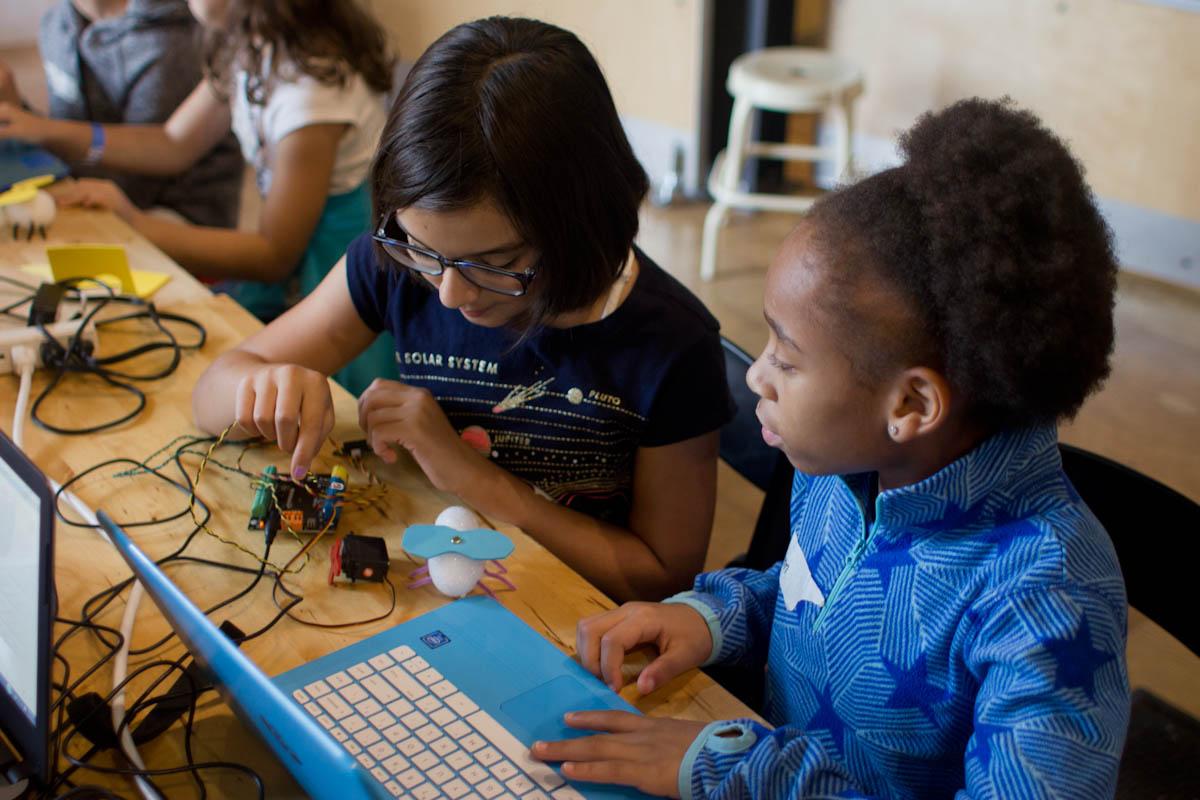 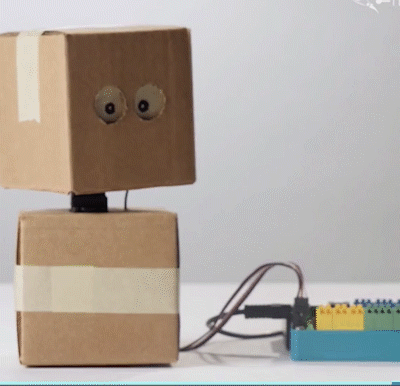 For All Classrooms
With Any Materials
Learning with BirdBrain
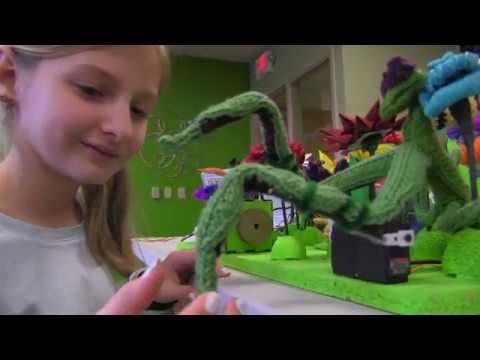 Low Floor,
High Ceiling
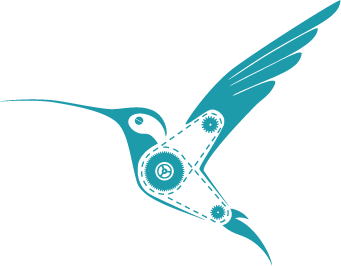 Low Floor, High Ceiling:
Coding languages
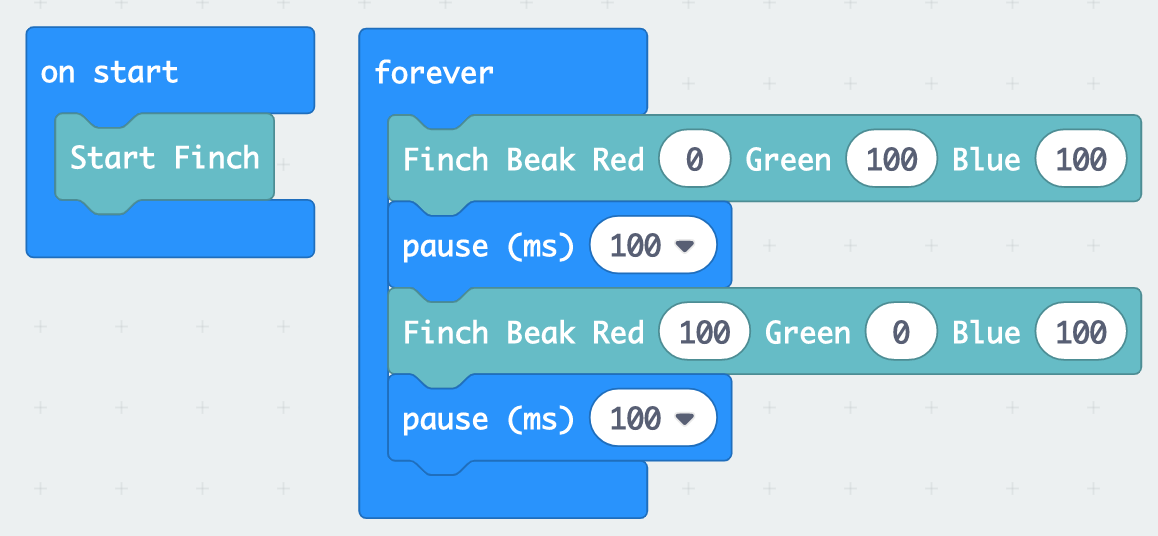 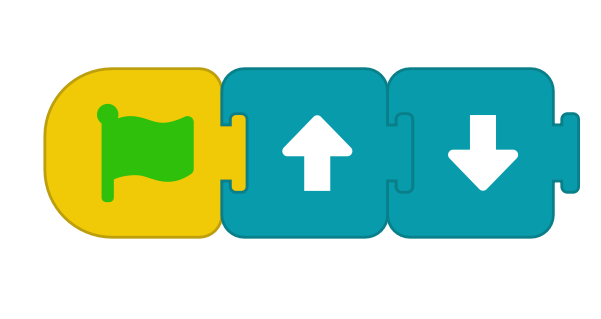 Icon-Based
Block-Based
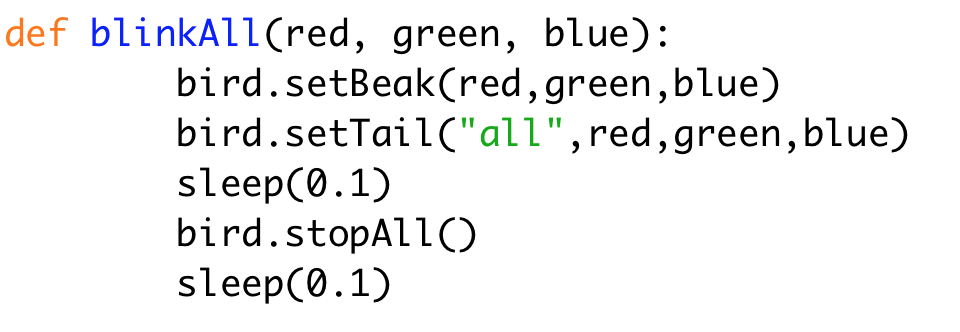 Text-Based
Low Floor, High Ceiling:
Projects
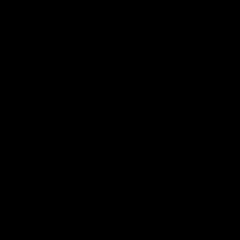 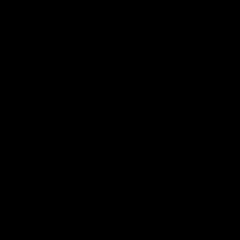 Low Floor, High Ceiling:
Projects
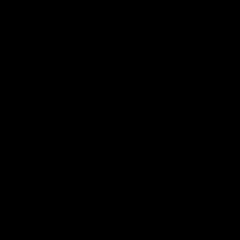 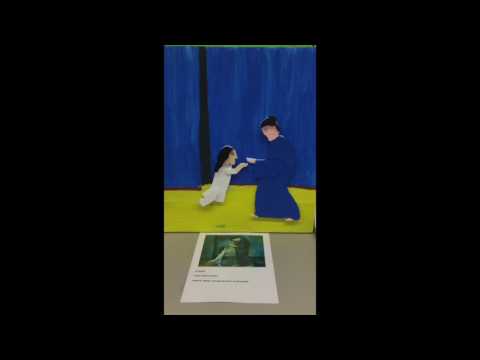 SEL & Robotics
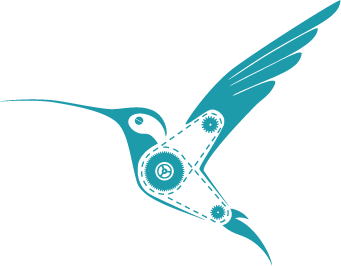 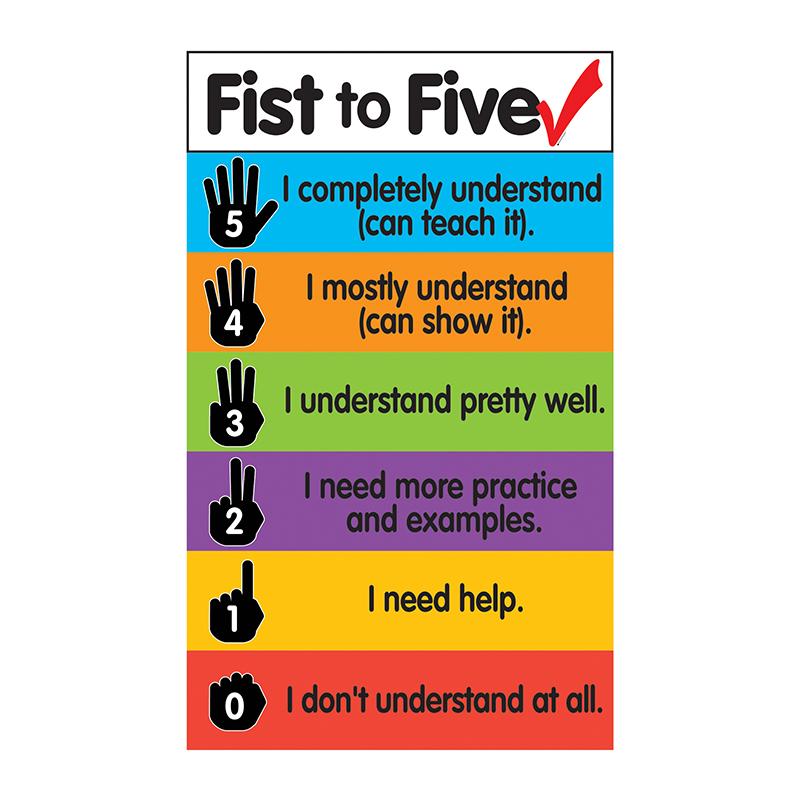 Quick check in:
How do you feel about using robotics in your classes and/or classroom?
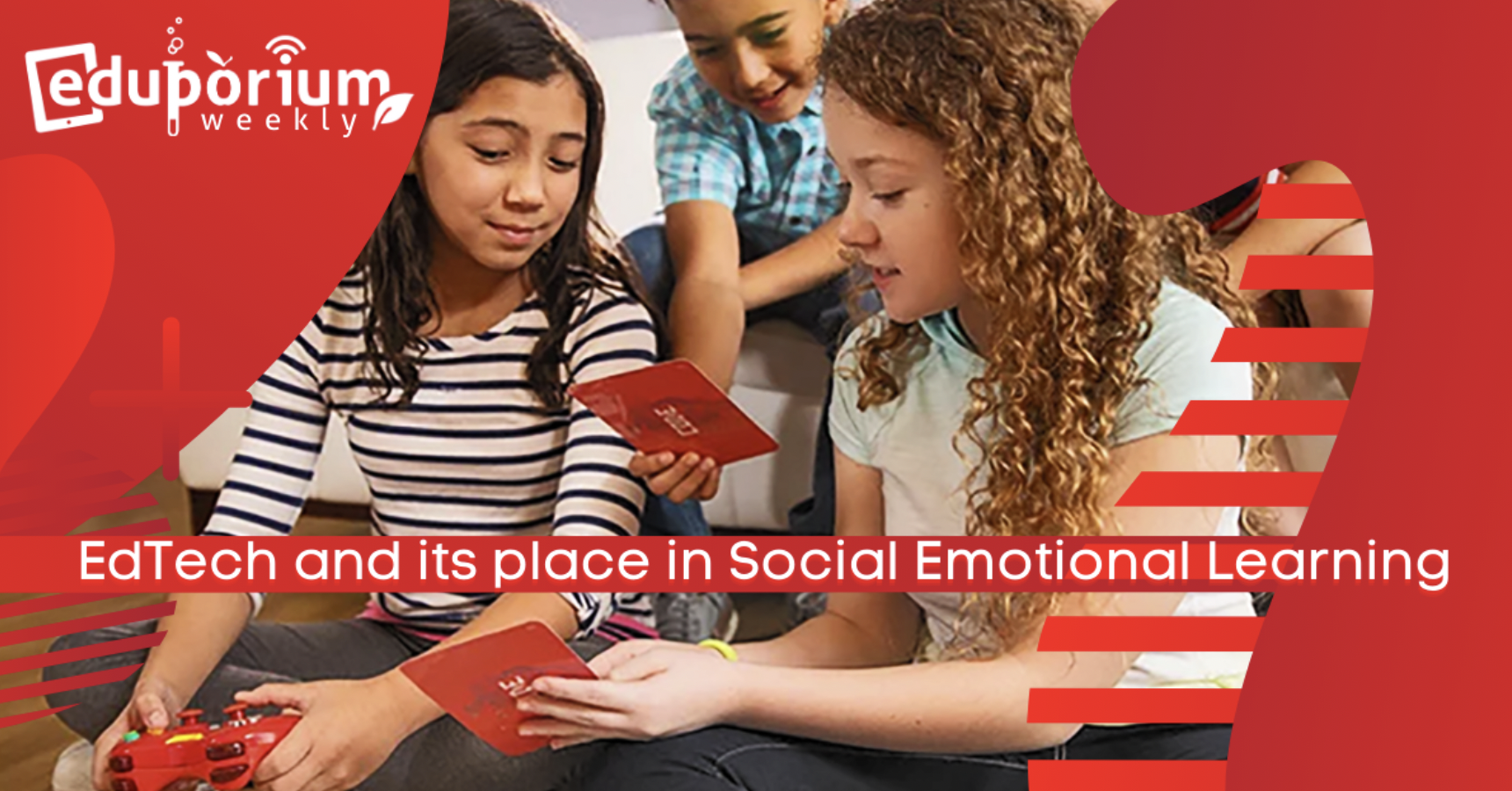 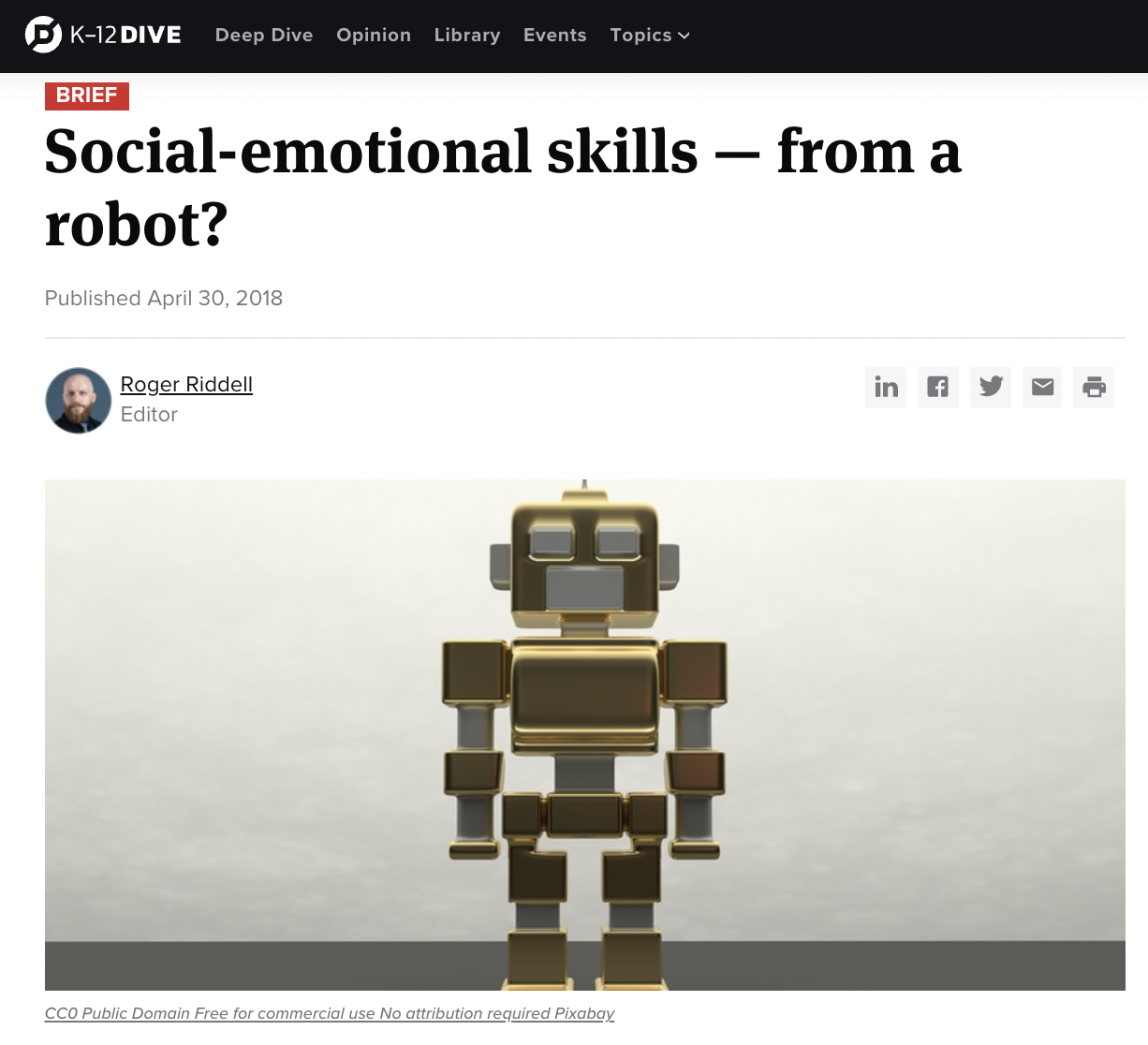 ...because it works!
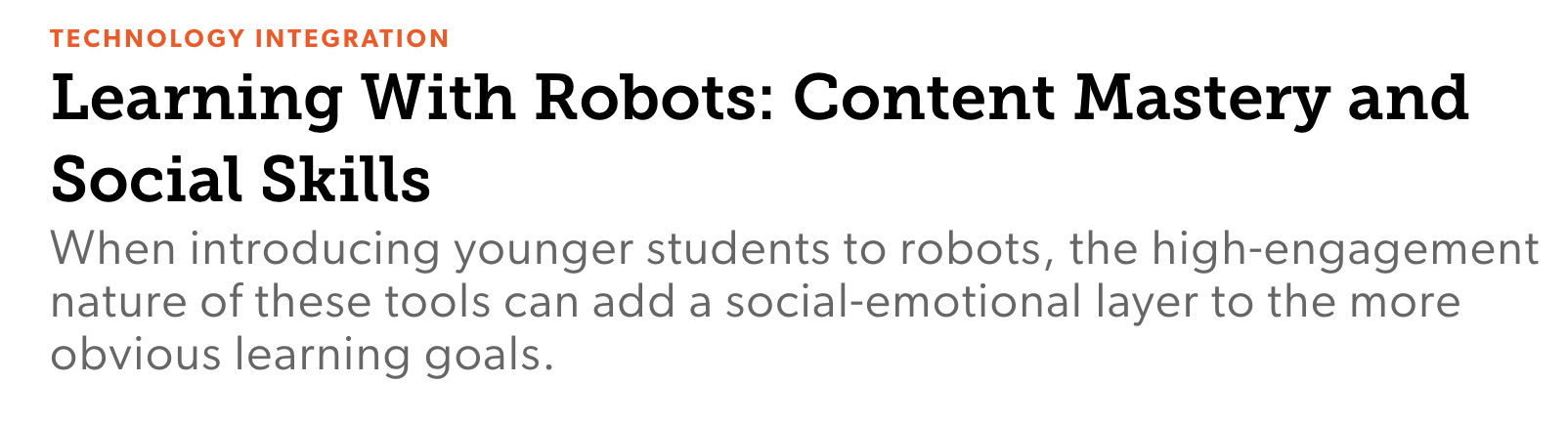 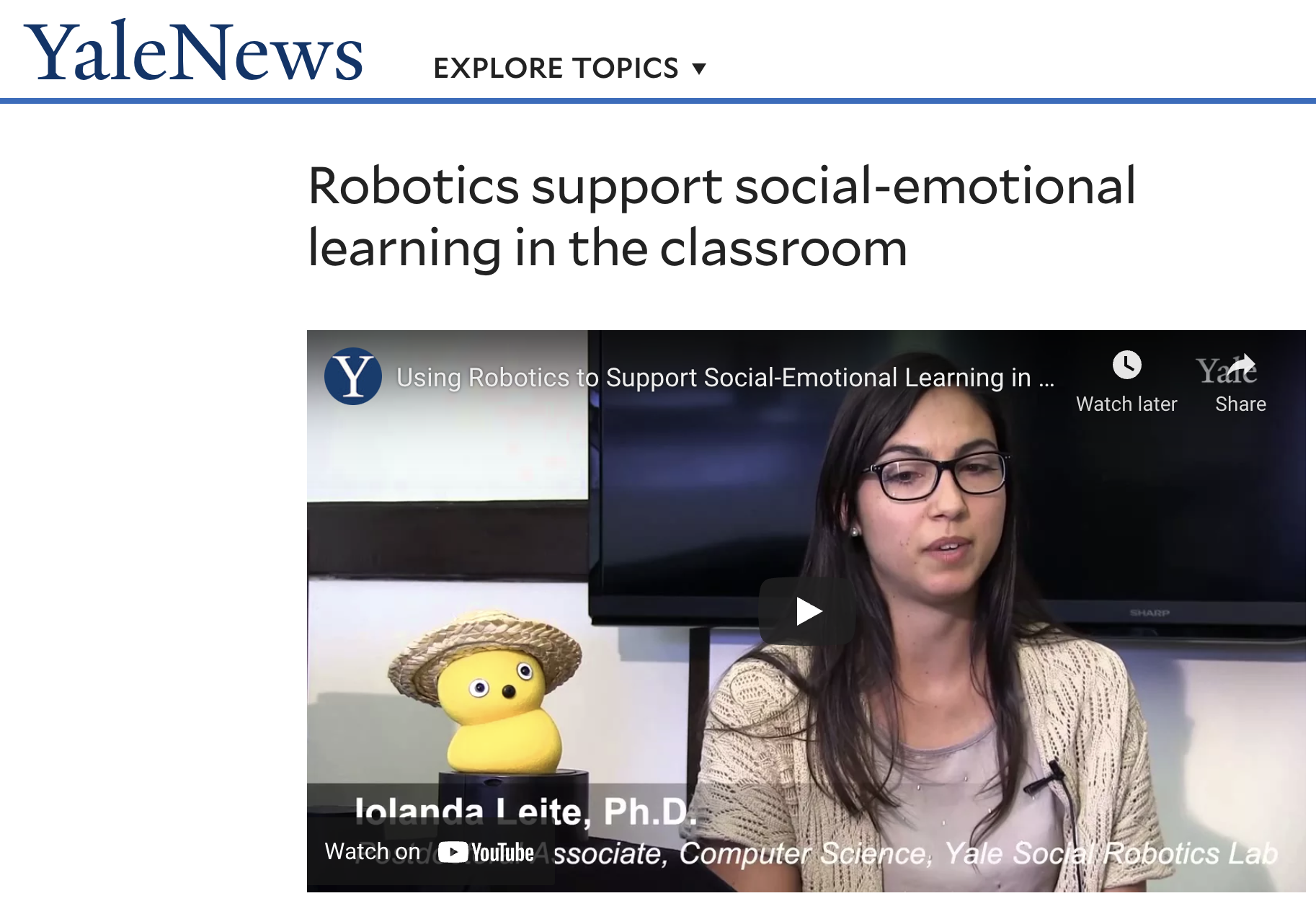 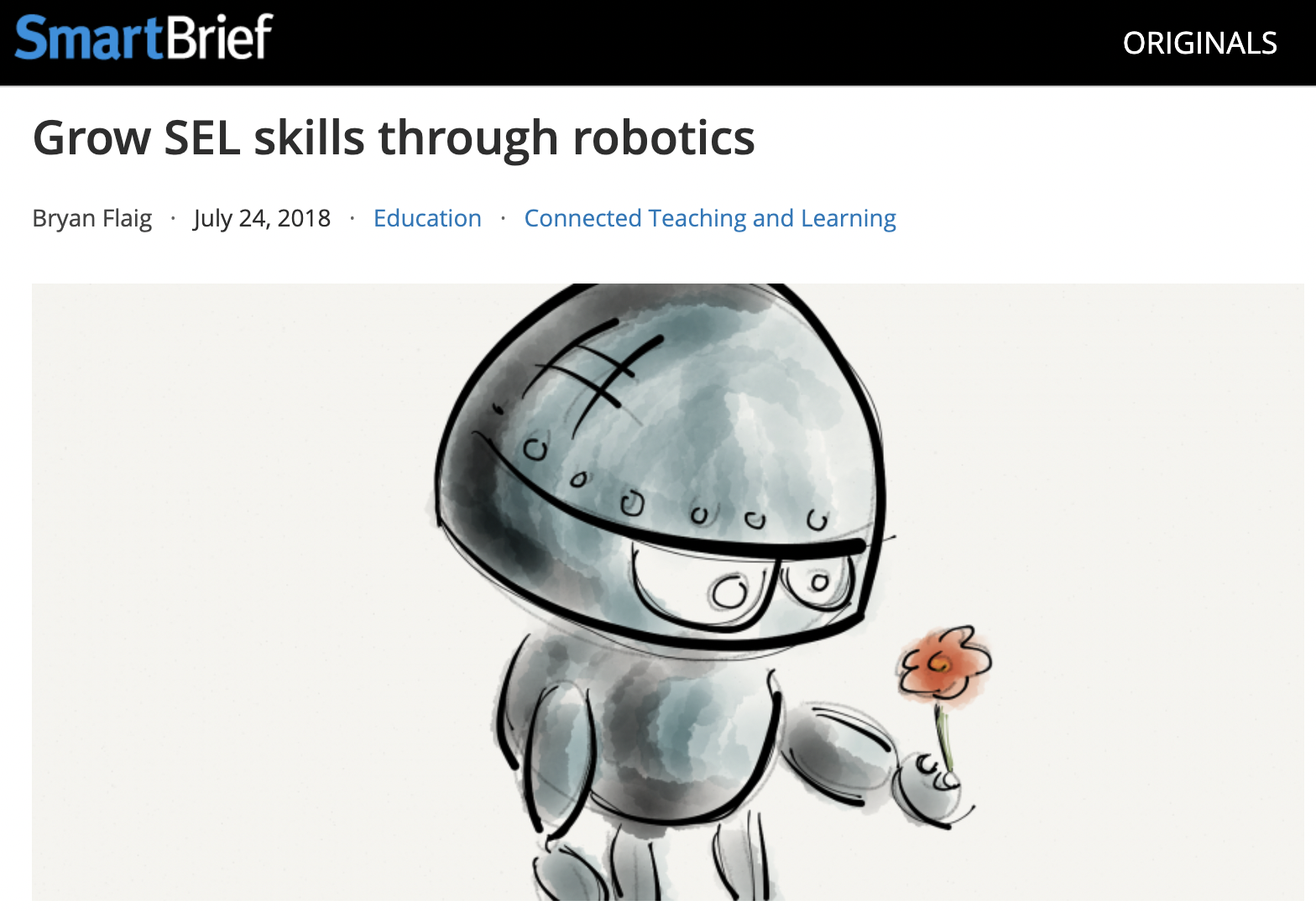 “STEM skills aren’t the only lessons students learn from robotics. Each time students set out on a robotics challenge, they are also building critical SEL skills like persistence, collaboration, critical thinking, creative innovation, and teamwork. The list goes on.  
As teachers, we’re tasked with molding the next generation of leaders, engineers, doctors, and scientists. And yeah, that’s an important job. But you know what’s also important? Teaching kids how to be good collaborators, thinkers, problem-solvers, and citizens.”

Gilman, Abigail. “It Turns out Learning Robotics Teaches Valuable Social Skills.” We Are Teachers, 24 Oct. 2019, www.weareteachers.com/robotics-sel-skills/.
What is Social Emotional Learning?
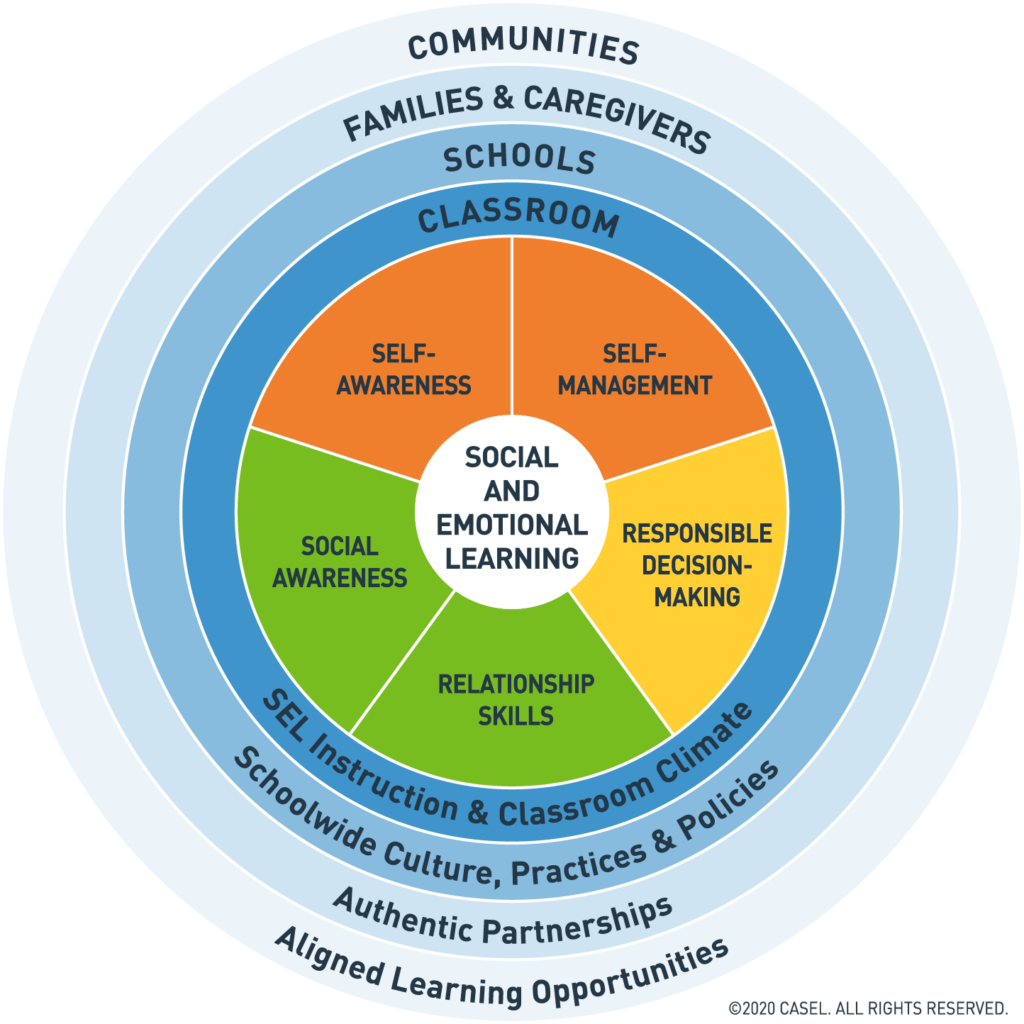 (Source)
Self Awareness
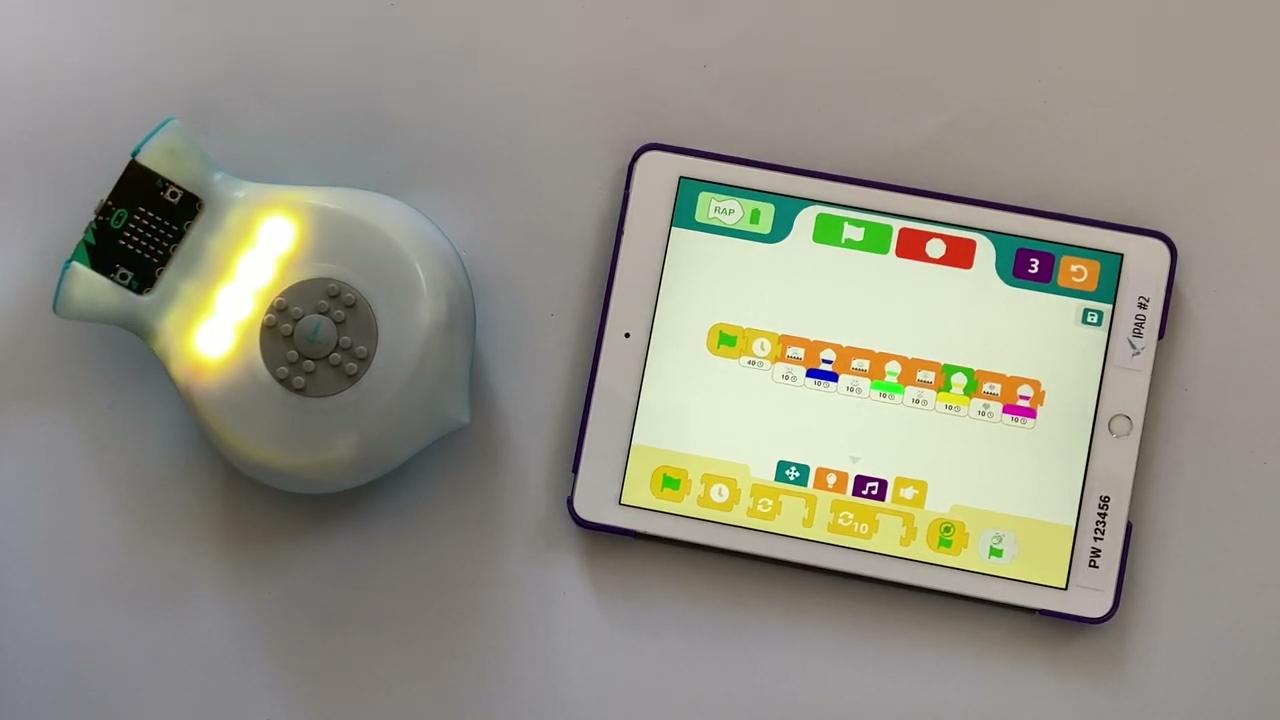 What am I feeling?
Is it normal? Is it okay?
How can I best communicate how I feel? 
How can I let someone know if I need help?
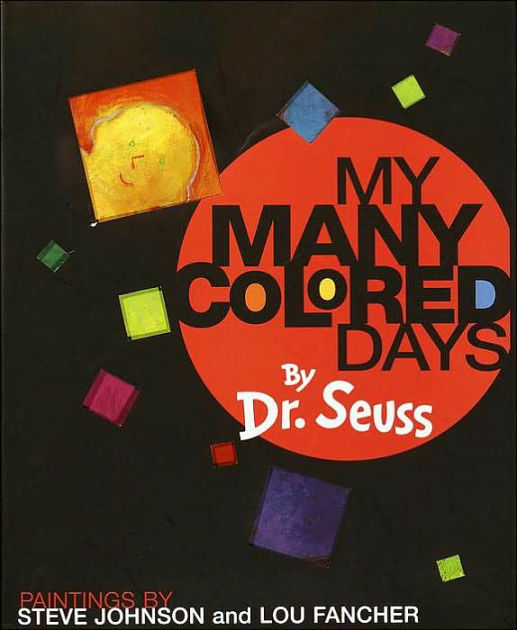 Self Awareness
Who am I?
What parts of my identity do I want to share? How do I want to share them?
What communities am I a part of? Where do I belong?
How can I share what I’m passionate about?
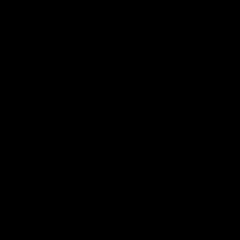 Self Management
Am I calm? Do I feel out of control?
Am I expressing my emotions appropriately and clearly? 
How can I help to regulate myself?
How can I tackle this challenge or task?
How can I focus and finish my work?
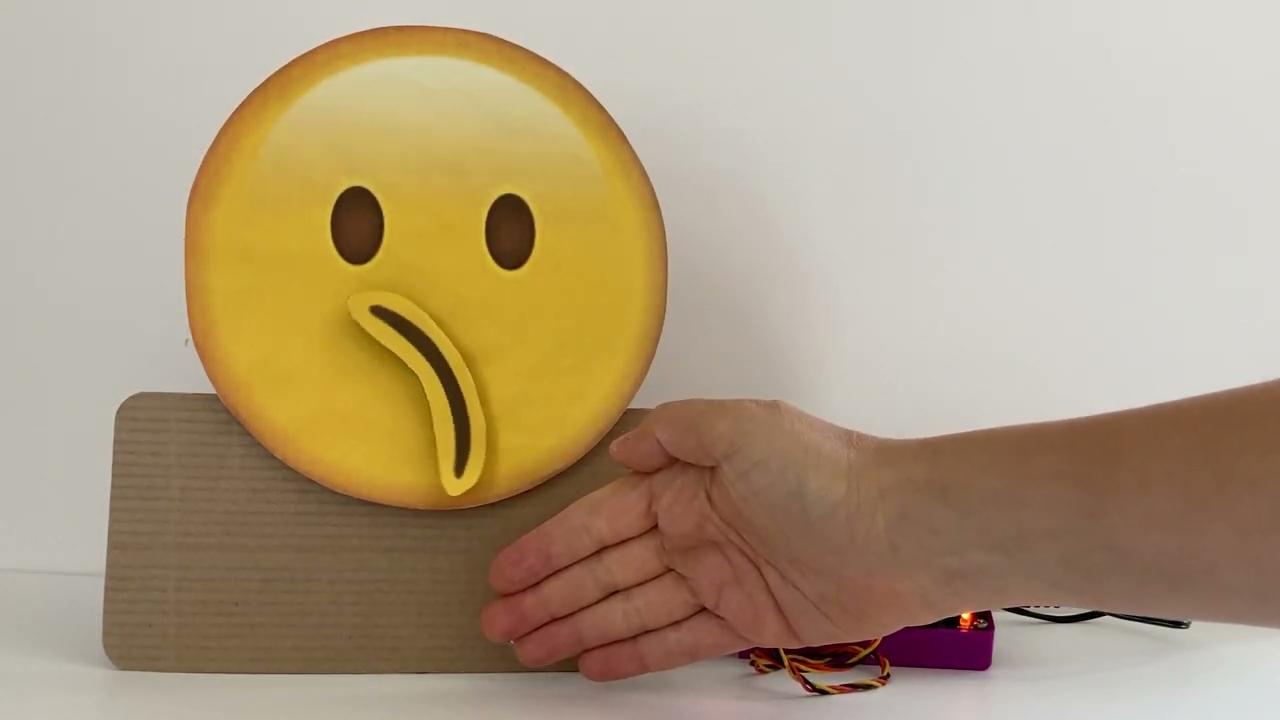 Responsible Decision Making
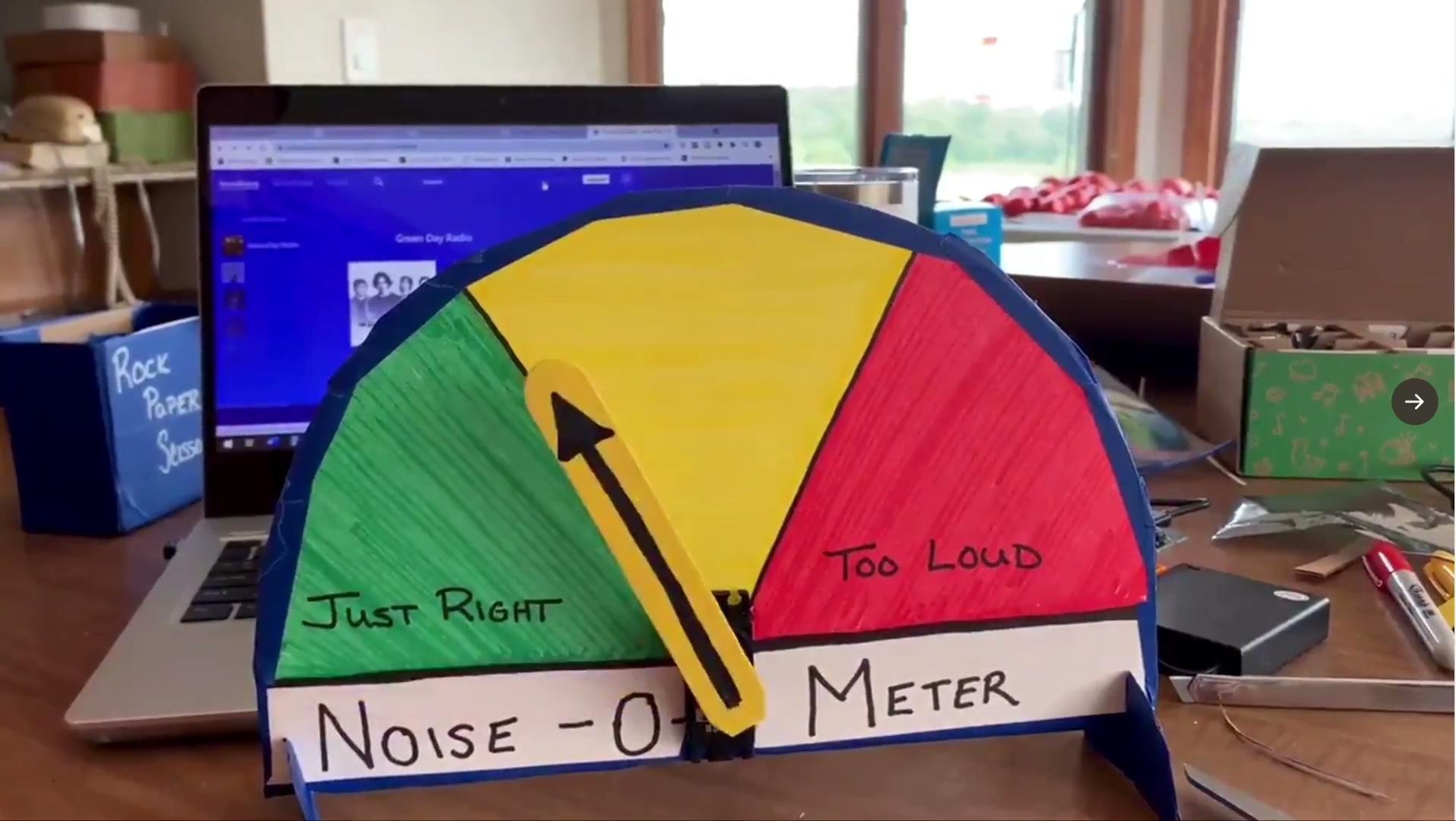 How do my actions impact me, my community, and the world?
What are the emotions behind this decision?
What possible approaches or solutions can I consider?
What have I learned from my past decisions that might be helpful? 
Did my actions help me reach my goal?
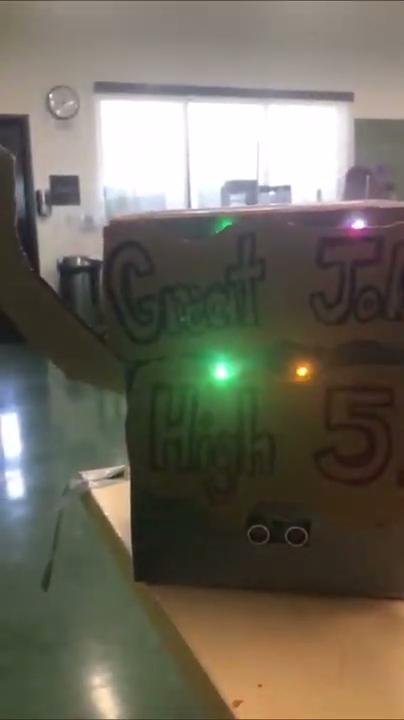 Relationship Skills
How is that person feeling? How can I be sure?
What does a strong and healthy friendship look and feel like? How can I build one?
How can I resolve a conflict with a friend or teammate?
What makes communication effective?
How can I be a good leader and teammate?
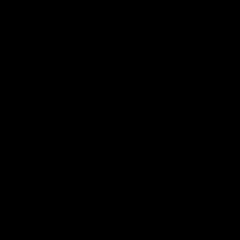 Social Awareness
What does this look and feel like from a different point of view?
Am I getting the whole story? What other perspectives do I need to consider?
What does it feel like to step into someone else’s shoes?
How would I feel if I was there/that happened to me?
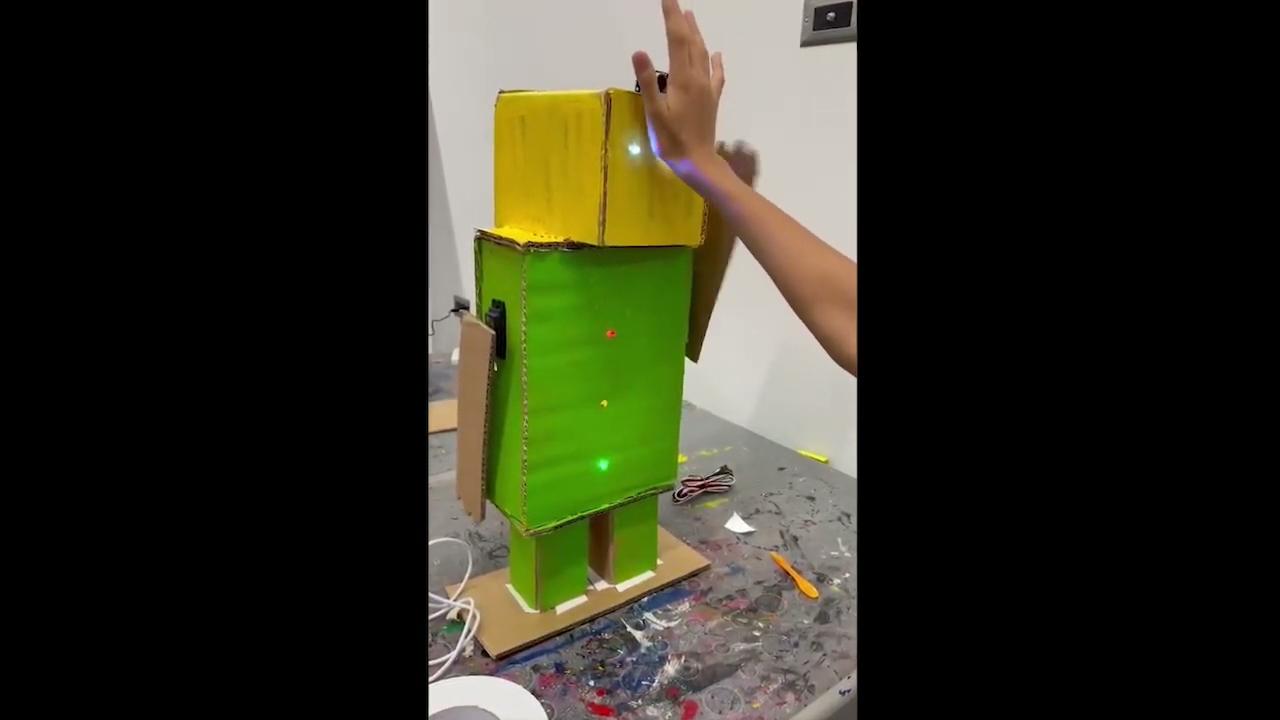 Social Awareness
How can I help someone that needs a hand?
What is the social norm? Do I agree with it?
What is my role in this global/national/community issue? 
Where does change come from? Who does it come from?
Can I make a difference? How?
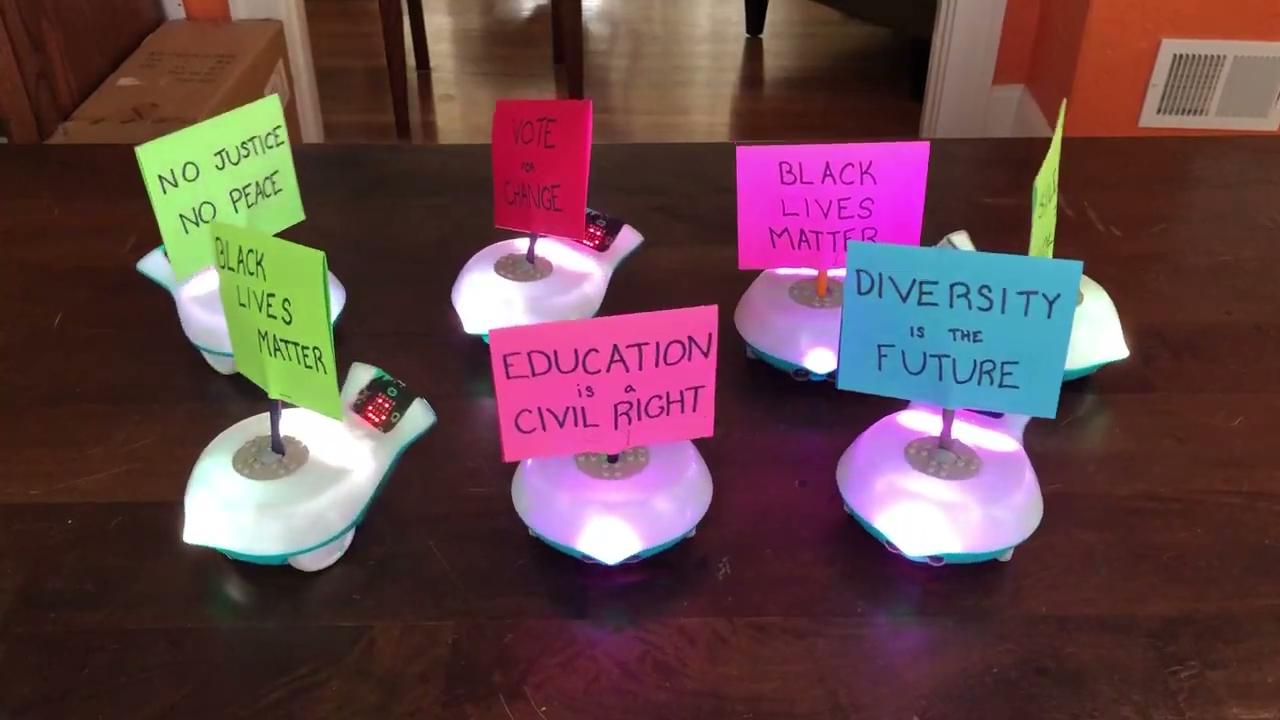 Questions about 
SEL and robotics?
Accelerated Learning & Robotics
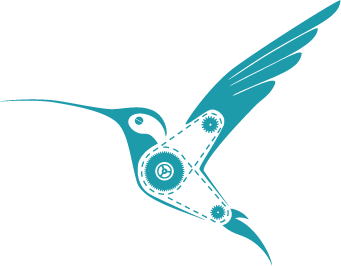 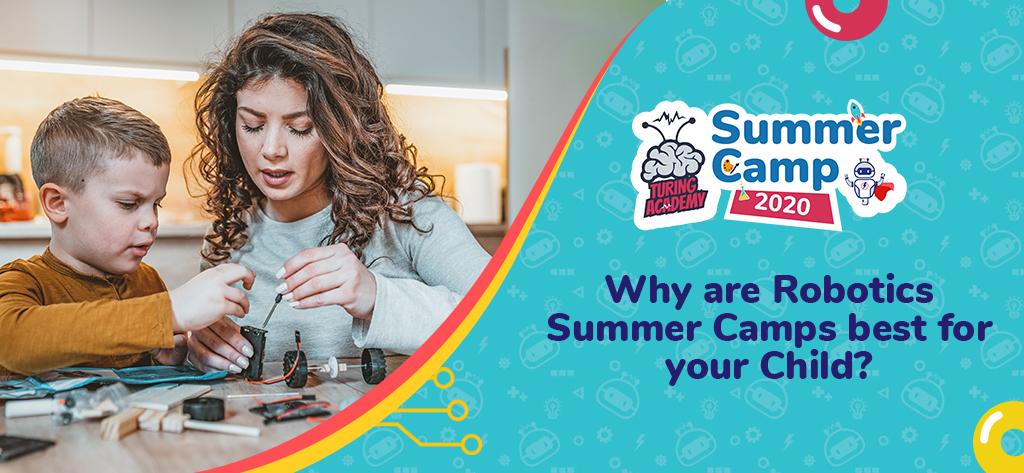 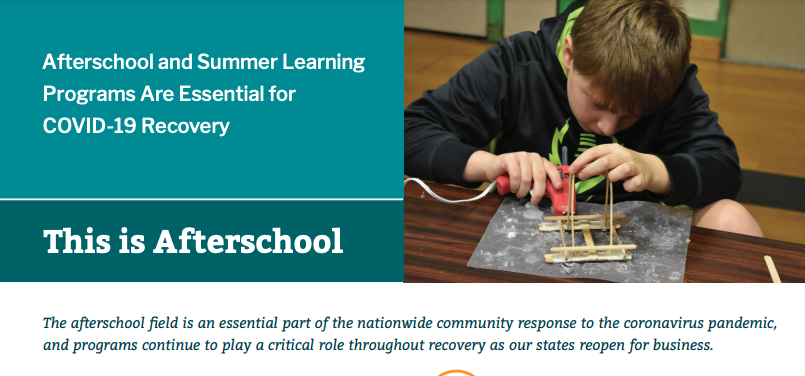 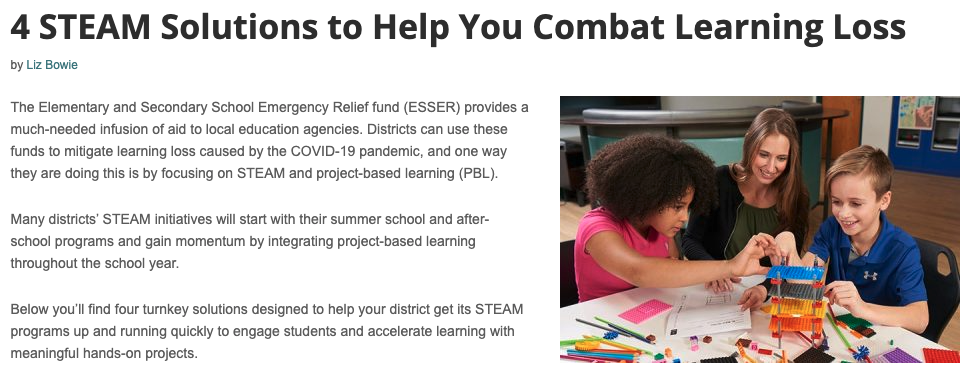 ...why robotics?
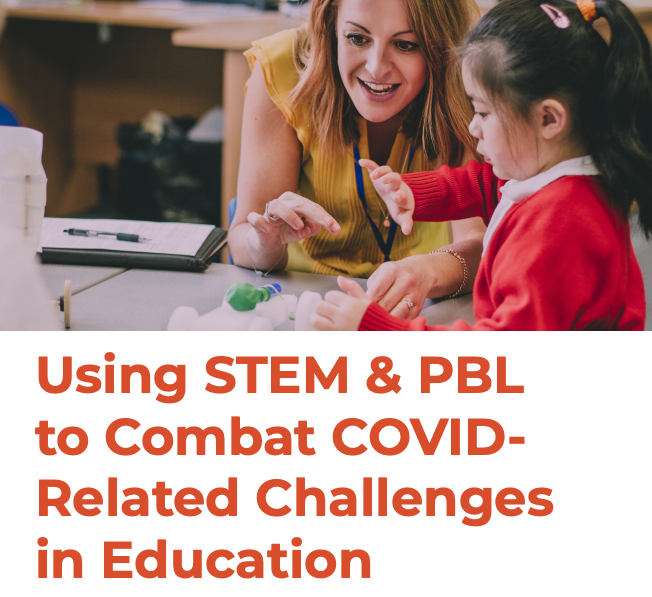 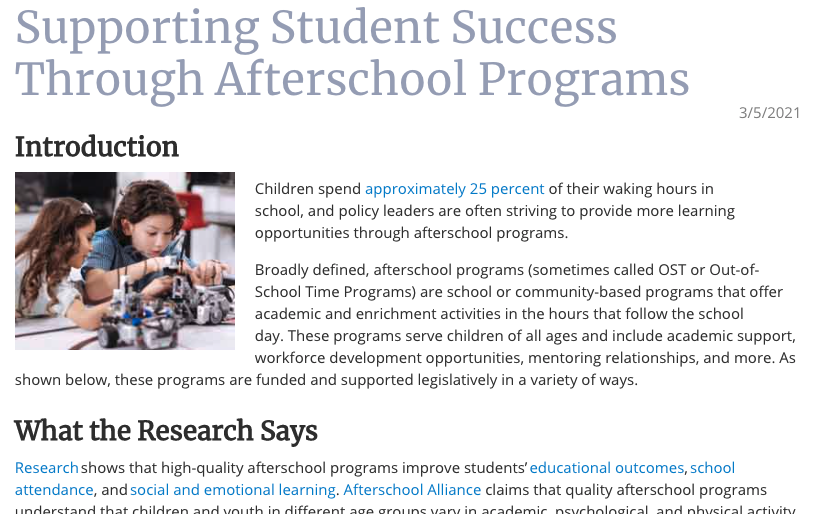 Increased Engagement
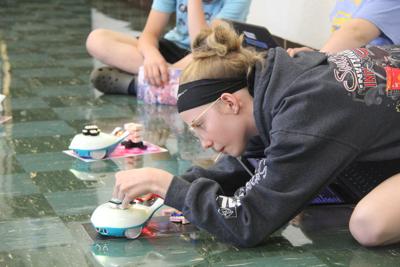 Hands-on and project based, for incredible student engagement and motivation
Interdisciplinary Learning
Get the most out of instructional time and student curiosity by connecting multiple content areas, electives, specials/resource classes… there is no limit!
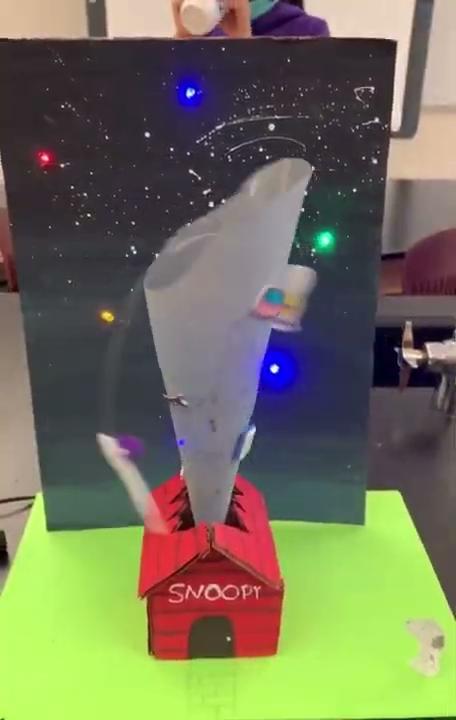 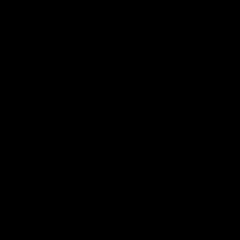 Science, English Language Arts, Art, STEM
English Language Arts, Drama, STEM
Natural Real-World Connections
Brainstorming and prototyping solutions to real-world problems makes students feel connected, important, and creates thoughtful, successful global citizens
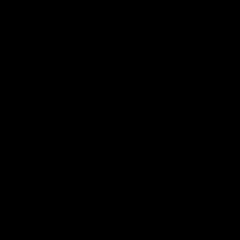 Authentic Assessment Opportunities
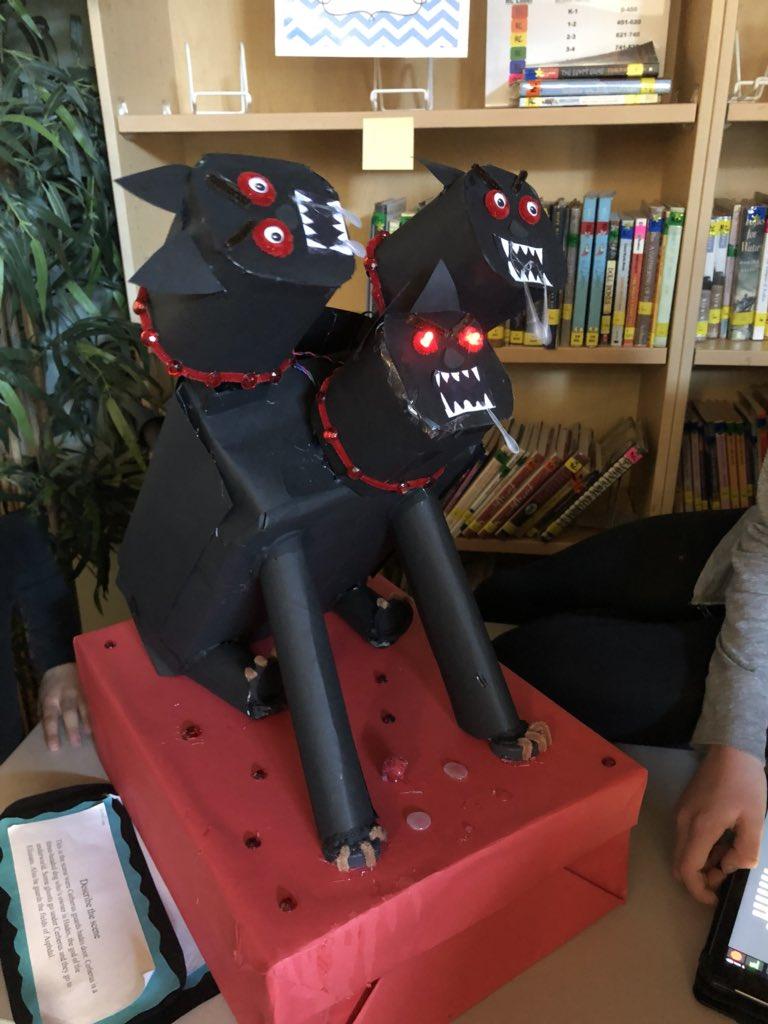 Honor and celebrate students’ unique identities with myriad opportunities to showcase learning.
Did you know?
Educational technology tools can be purchased with funds from:
Title I
Regional & Corporate Grants
ESSER II    Jan 2022(Coronavirus Response & Relief Supplemental Appropriations Act)
ESSER III    March 2022(American Rescue Plan)
Grant Assistance
Research-based Statements
Demo Program
aintech
Free Learning Materials
Hummingbird Projects
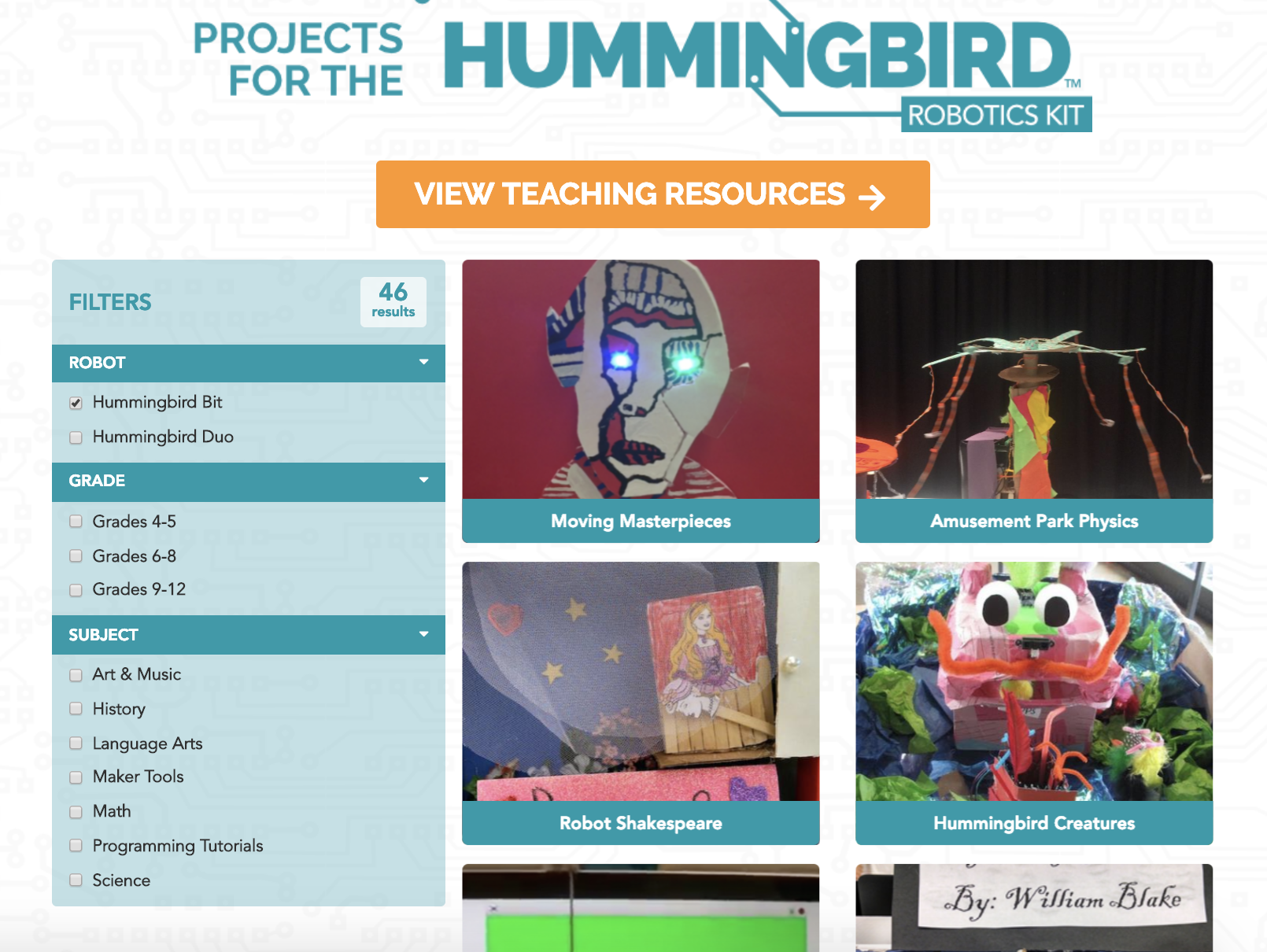 Hummingbird Projects
Finch Activities
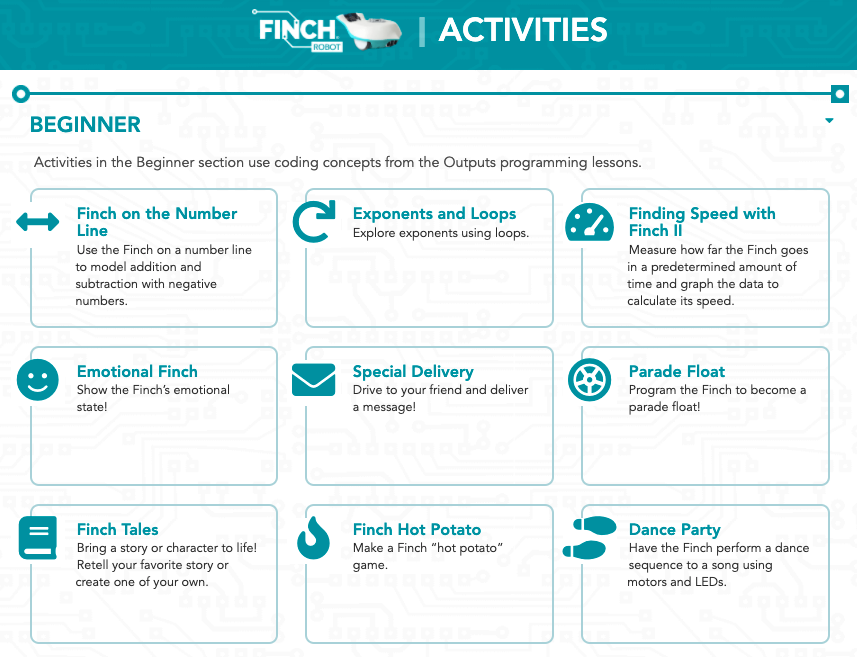 Finch Activities
Resources
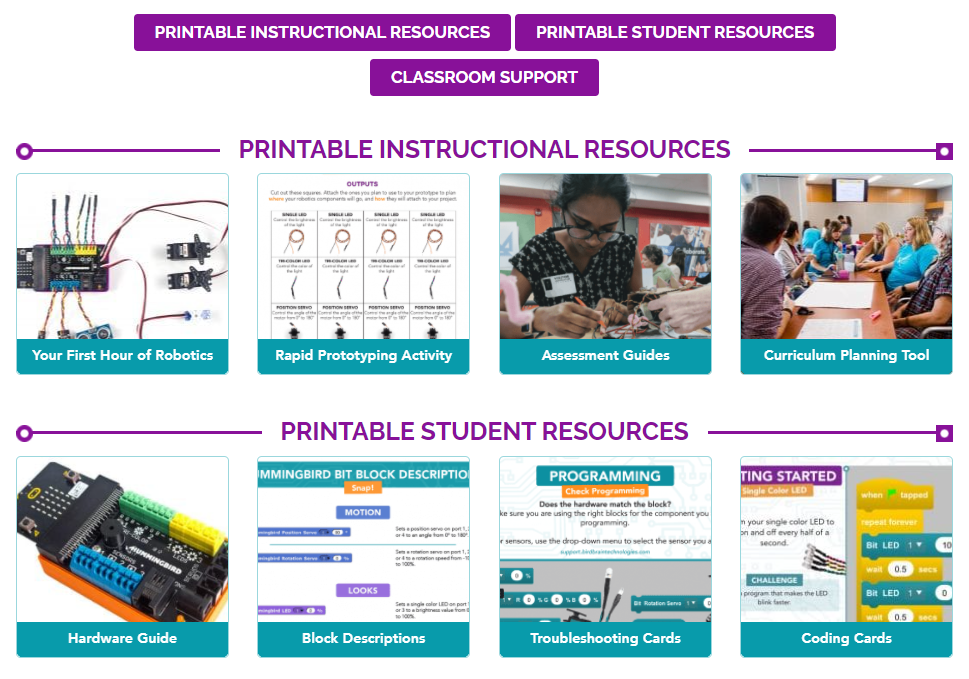 Hummingbird
Finch
Free Professional Development
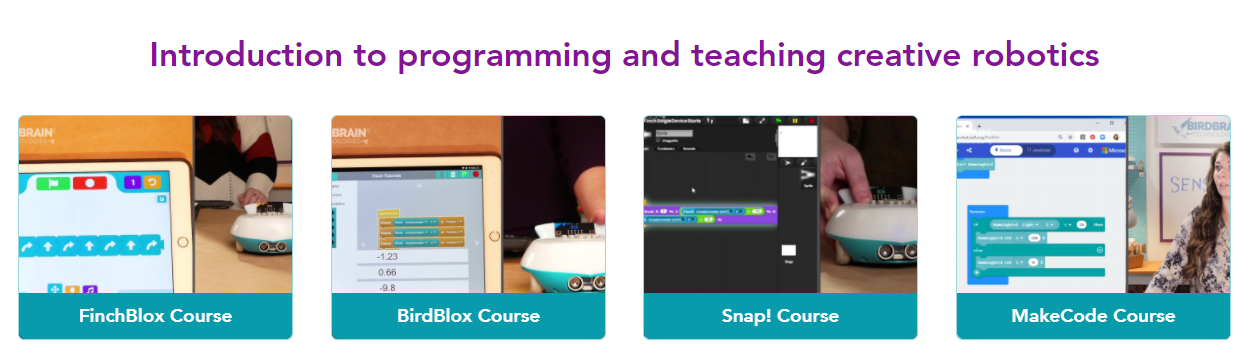 Hummingbird
Finch
Questions?
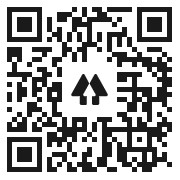 Contact Us!